[Speaker Notes: Software define routing with 10GbE/2.5GbE high speed SD-WAN/Multiple VPN router]
QHora-321/322 is a router can bring you
Less default setting for limited the deployment
Fully user defined WAN/LAN and multiple ports binding, let router fit your network requirement
Multiple VPN deployment
Higher port speed gives you much efficiency to data transparent
The basic port speed is 2.5GbE, and up to 10GbE to QHora-322
Evolution for user experience improvement on QuRouter
Flexible and straight forward QuRouter
Integrate relate configuration into same function page
Check status and interface configuration at same page
Include the design concept of switch
Increasing more possibility for software define routing
Diverse used scenarios
IoT – edge devices separate in difference networks and independent to each other
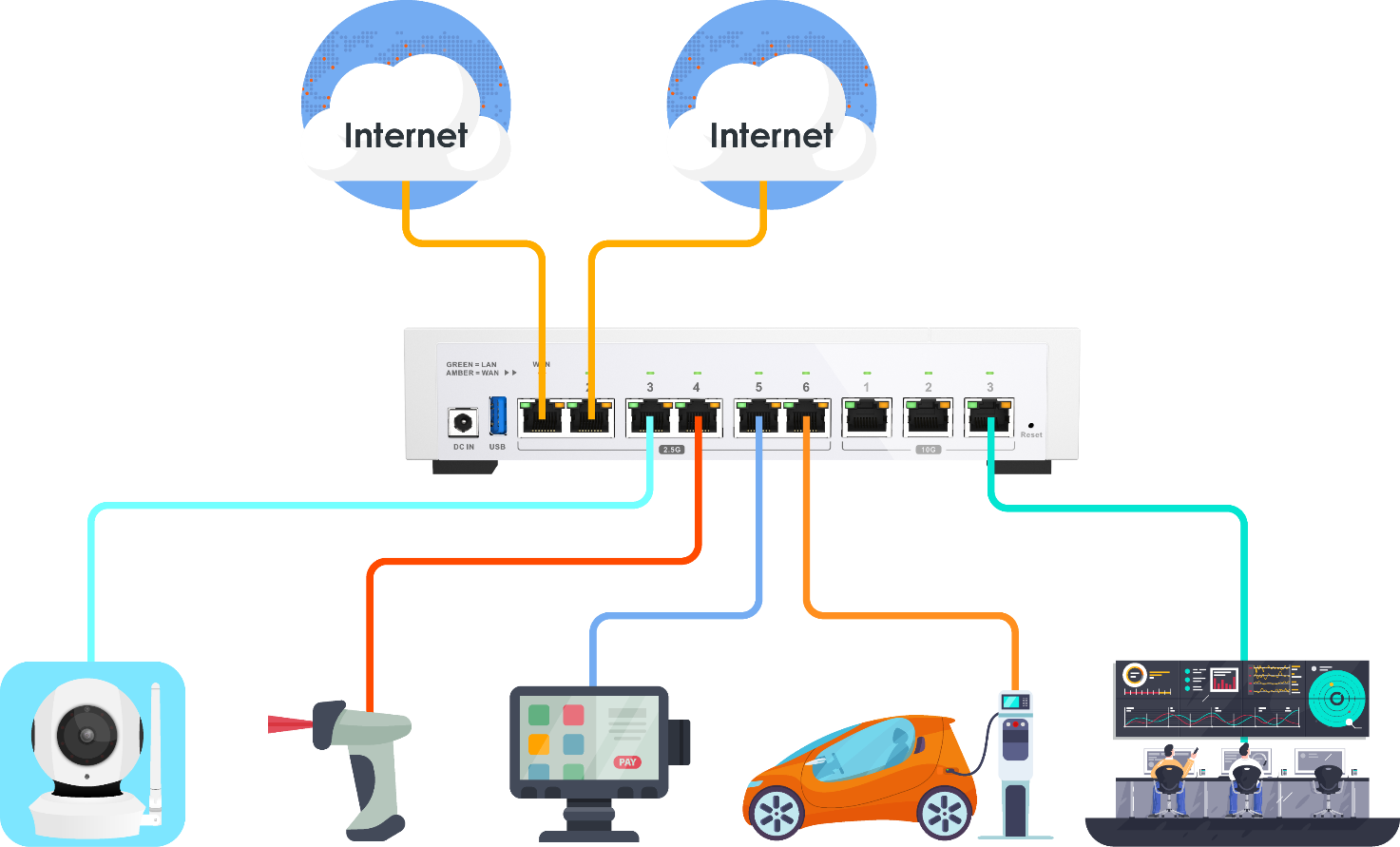 ISP 2 with 20Mbps for backup
ISP 1 with 60Mbps for master
Less edge devices can connect to router directly
It do have difference purpose for each devices, which means need independent network for each IoT device
Totally independent network which means no VLAN or Bridge setting request
Monitor device
192.168.200.100
IP Cam
192.168.1.100
Bar code scanner
192.168.10.150
PoS
192.168.30.130
Charging pile
192.168.111.50
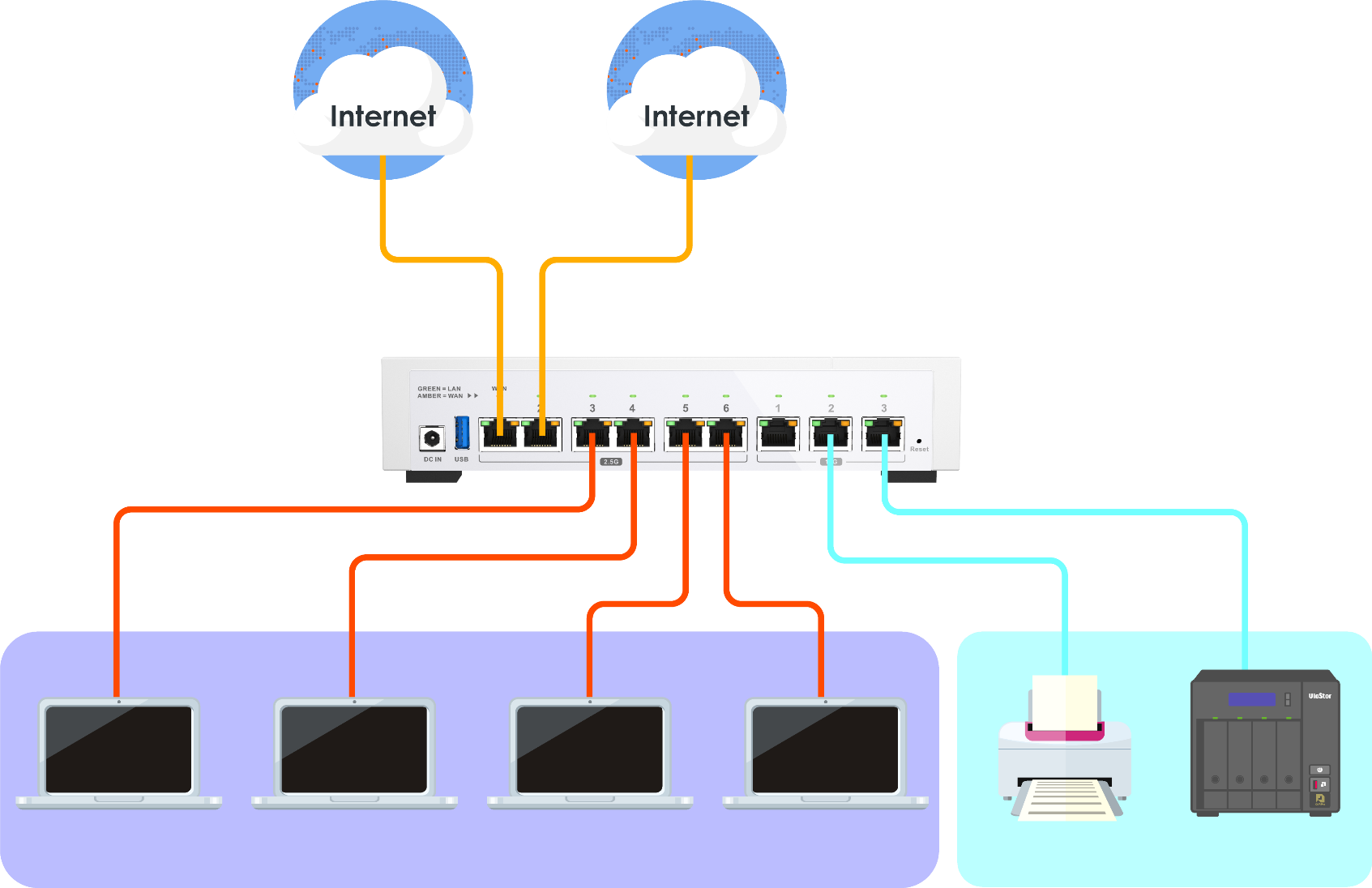 SOHO/SB – few edge devices in same subnet, no additional switch and AP request
ISP 1 with 60Mbps for master
ISP 2 with 20Mbps for backup
There are not so much edge devices, which means can connect to router directly
Need to parallel multiple physical interfaces for assigning same subnet network
It needs dual WAN for back up usage
192.168.1.40
192.168.1.30
192.168.1.20
192.168.1.10
192.168.2.150
192.168.2.160
Employee network
Office device
Employee network: 192.168.1.xOffice device network: 192.168.2.x
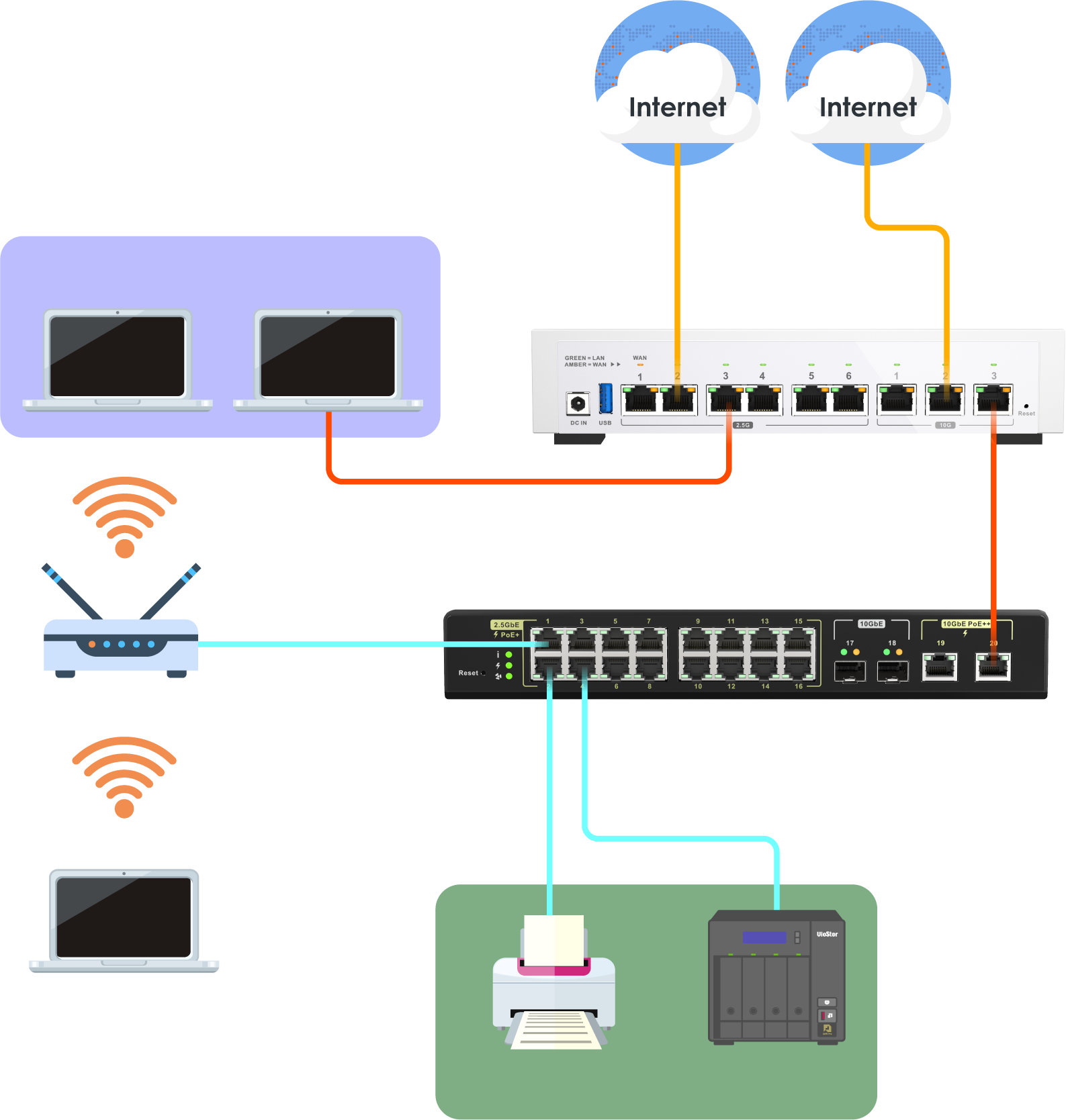 SB – Employee and guest network, need to be independent and wireless requirement
Backbone network to building
ISP with 10Mbps
Employee network
192.168.120.110
192.168.120.120
Using VLAN for separating different network
For AP deploy to give guest network, which means further PoE switch is needed
Dual WAN deployment is needed for load balance and backup
tag 10tag 20tag 30
PVID 20
PVID 20
Employee SSID
tag 20tag 30
PVID 30
Guest SSID
Office device
192.168.130.100
Office device VLAN 10: 192.168.110.x
Employee network VLAN20: 192.168.120.x
Guest network VLAN30: 192.168.130.x
Guest network
192.168.11020
192.168.110.10
ISP1
ISP2+VPN
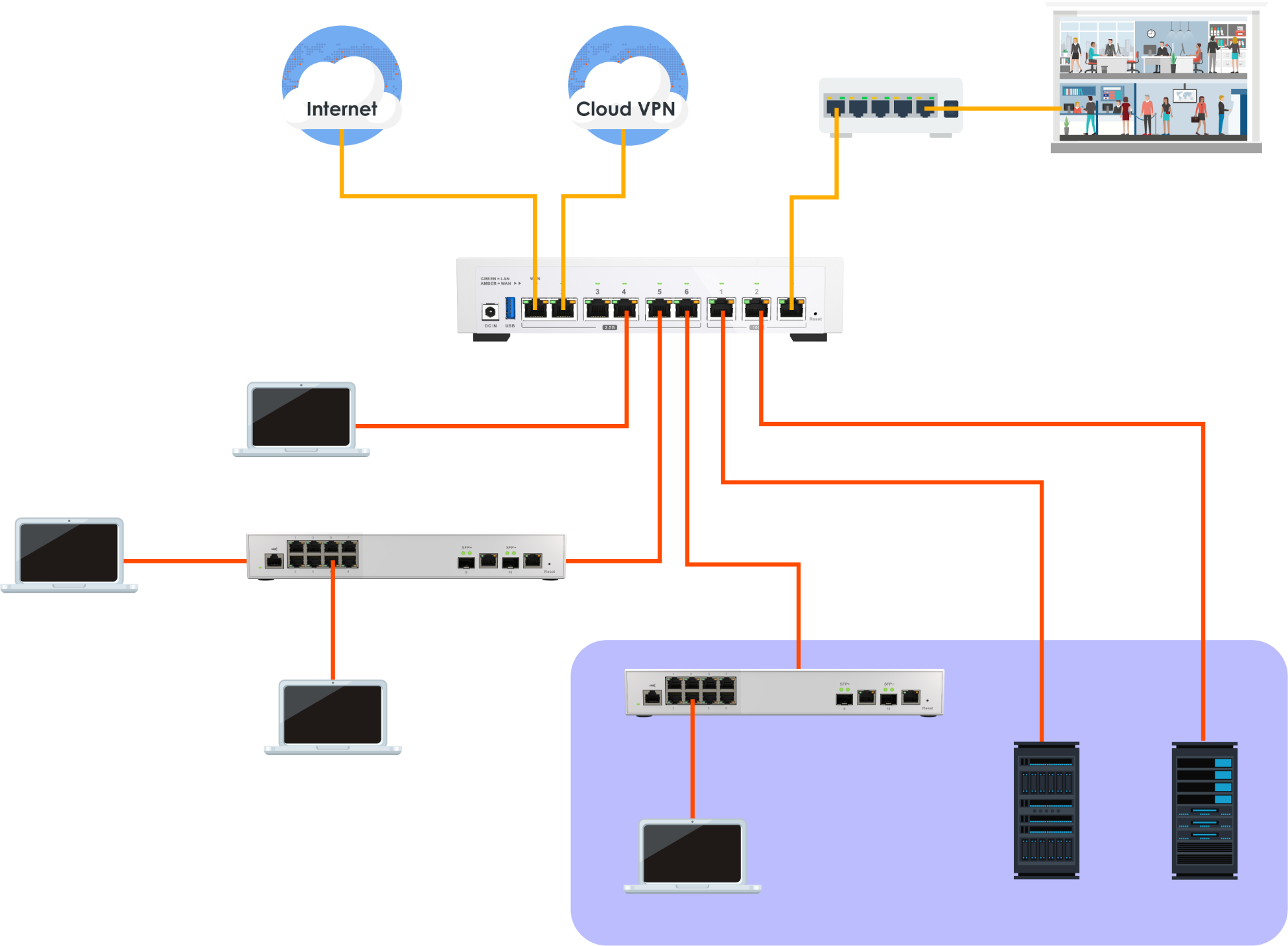 SMB/MB – Networking between HQ and branch office
HQ
tag 40
It do have connect/load share/backup requirement between HQ and branch office
Multiple VLANs deployment need also consider about the network at HQ
Need to manage the routing for specific service usage
PVID 40
PVID 10
192.168.140.100
PVID 10
PVID 30
tag 20
tag 30
tag 10
192.168.130.20-23
PVID 20
PM department
192.168.120.30-33
PVID 10
Sales department
Develop department VLAN10: 192.168.110.xSales department VLAN20: 192.168.120.x
PM department VLAN30: 192.168.130.x
IT department VLAN40: 192.168.140.x
192.168.110.40-45
192.168.110.10
192.168.110.20
Develop department
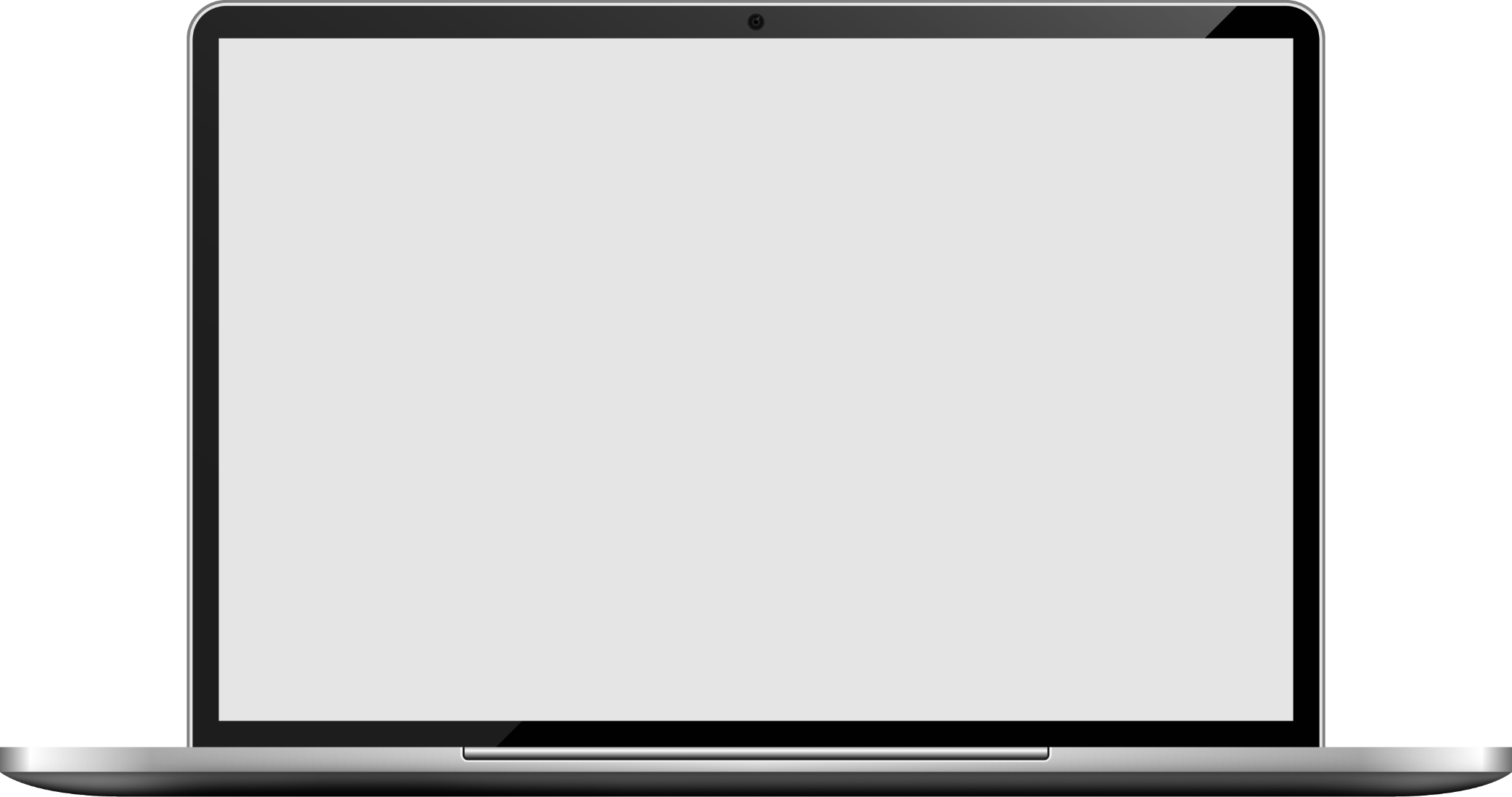 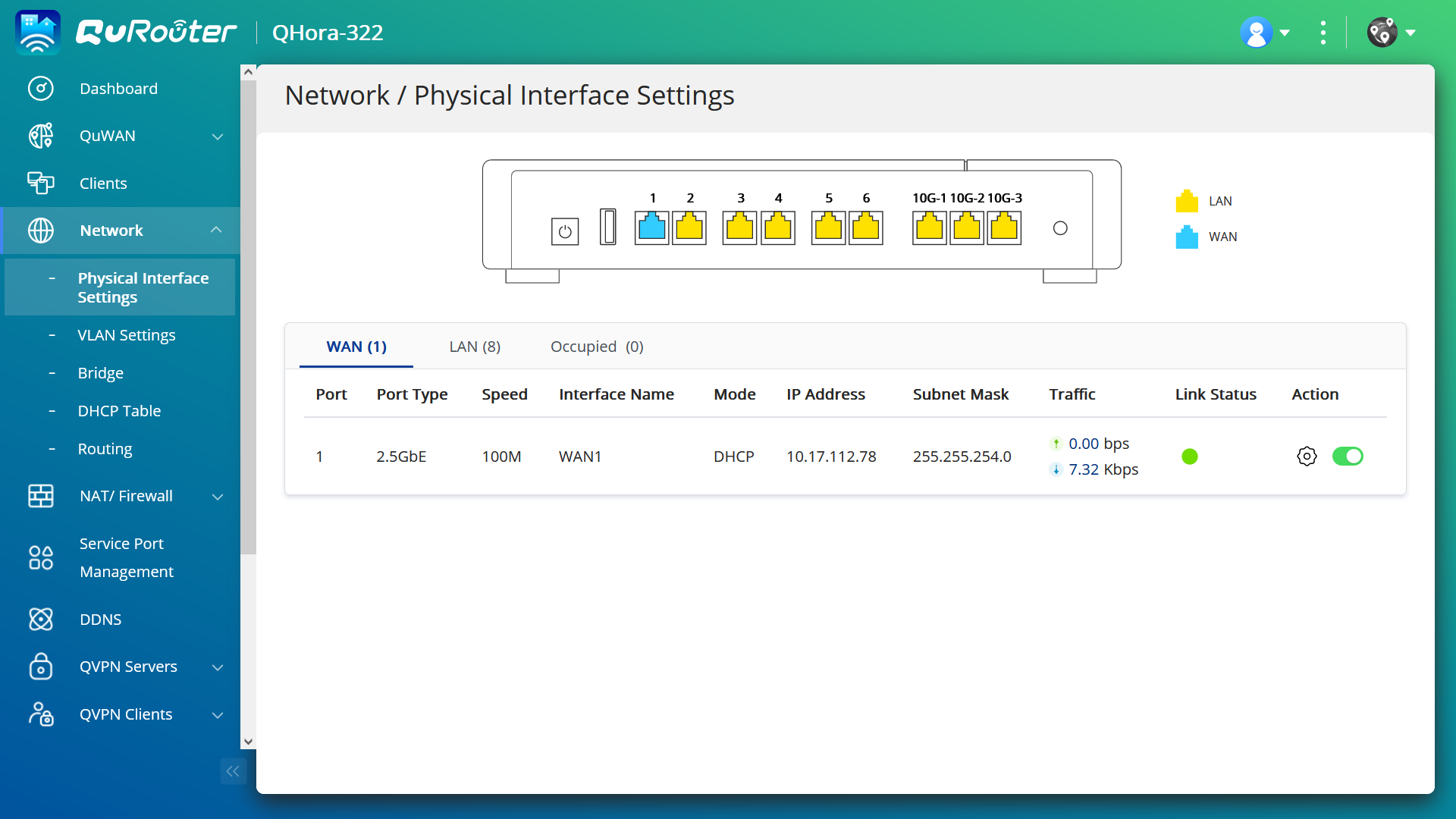 Interface introduction
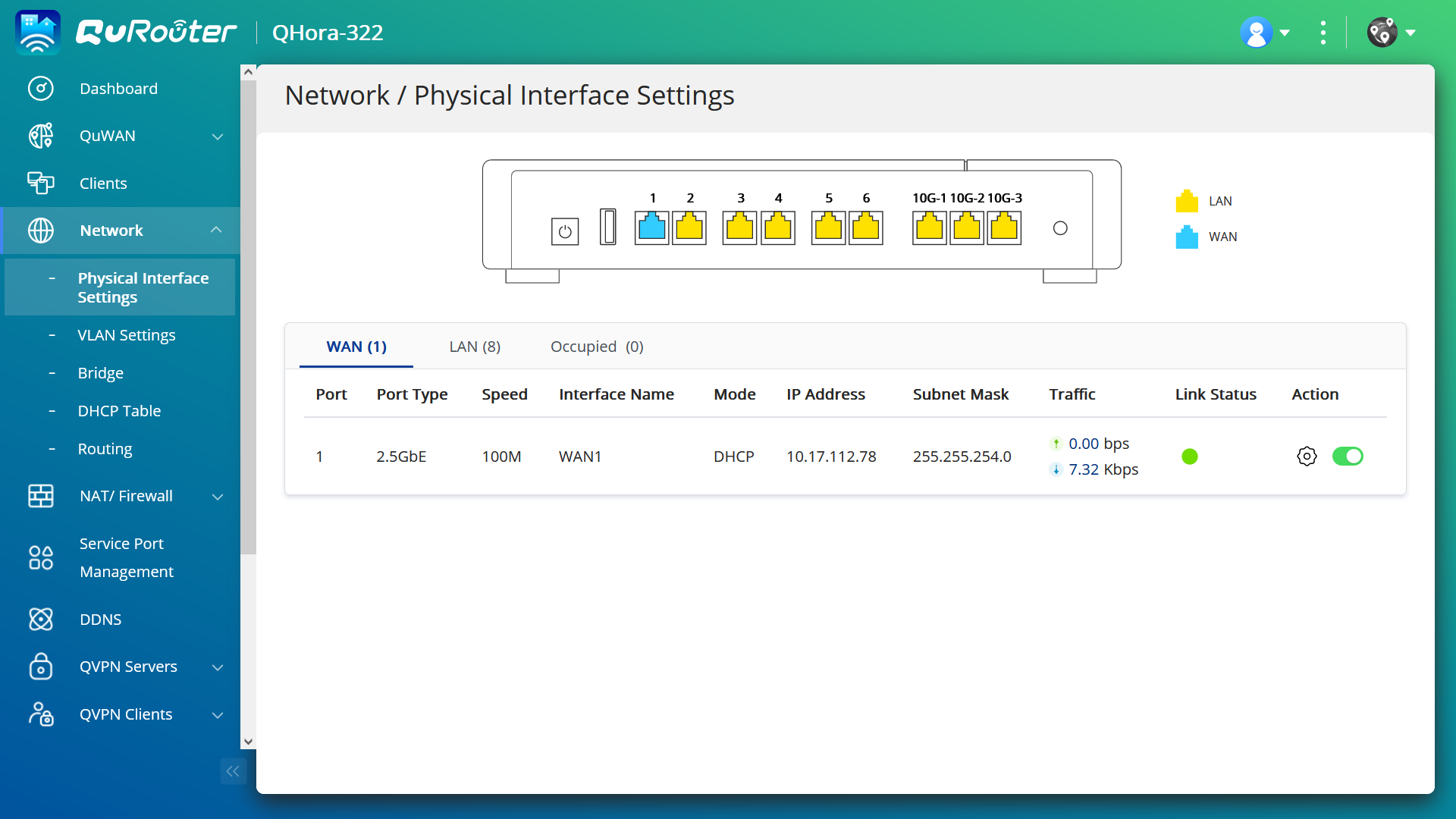 Physical interface settings-Dashboard
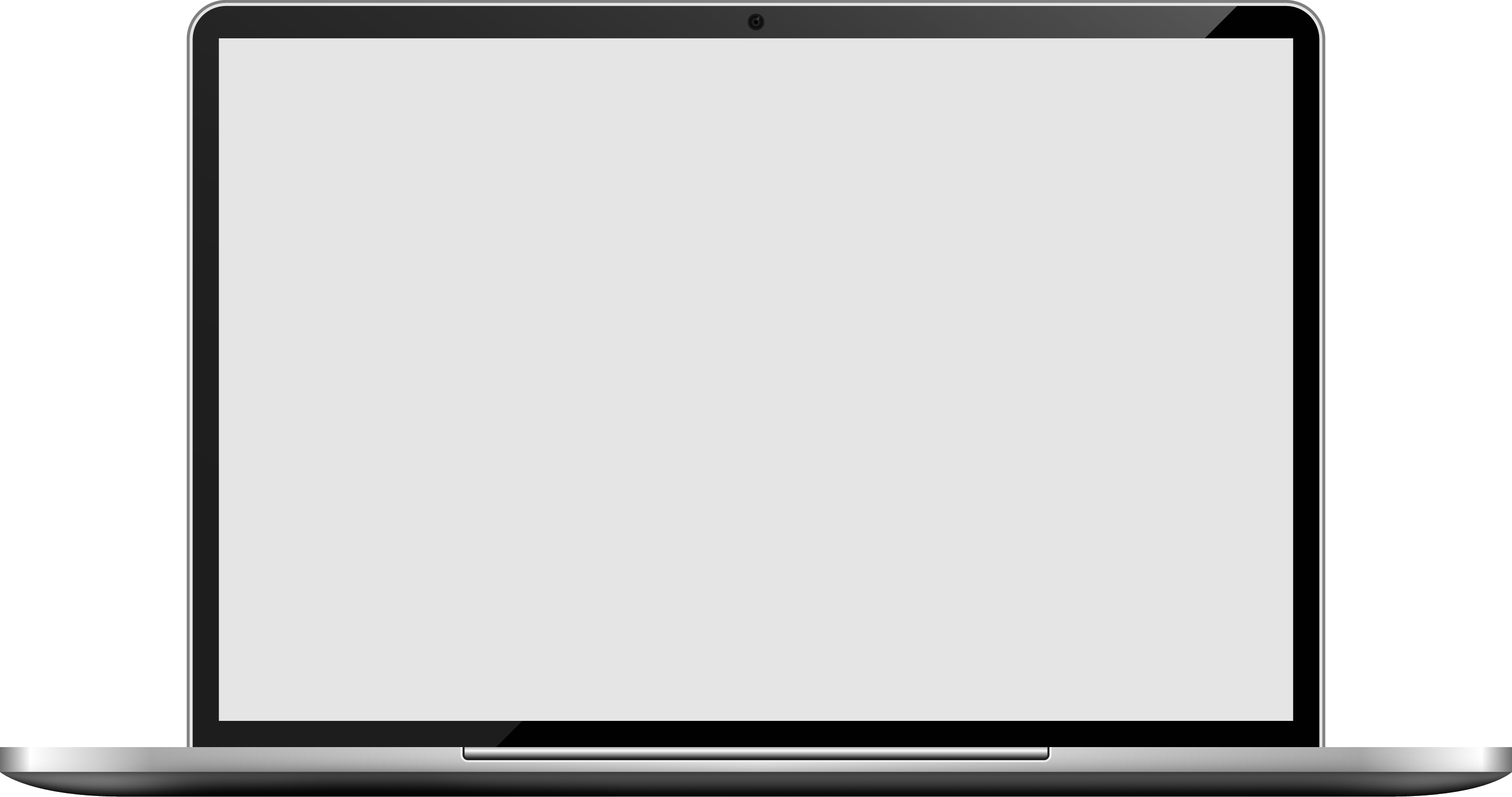 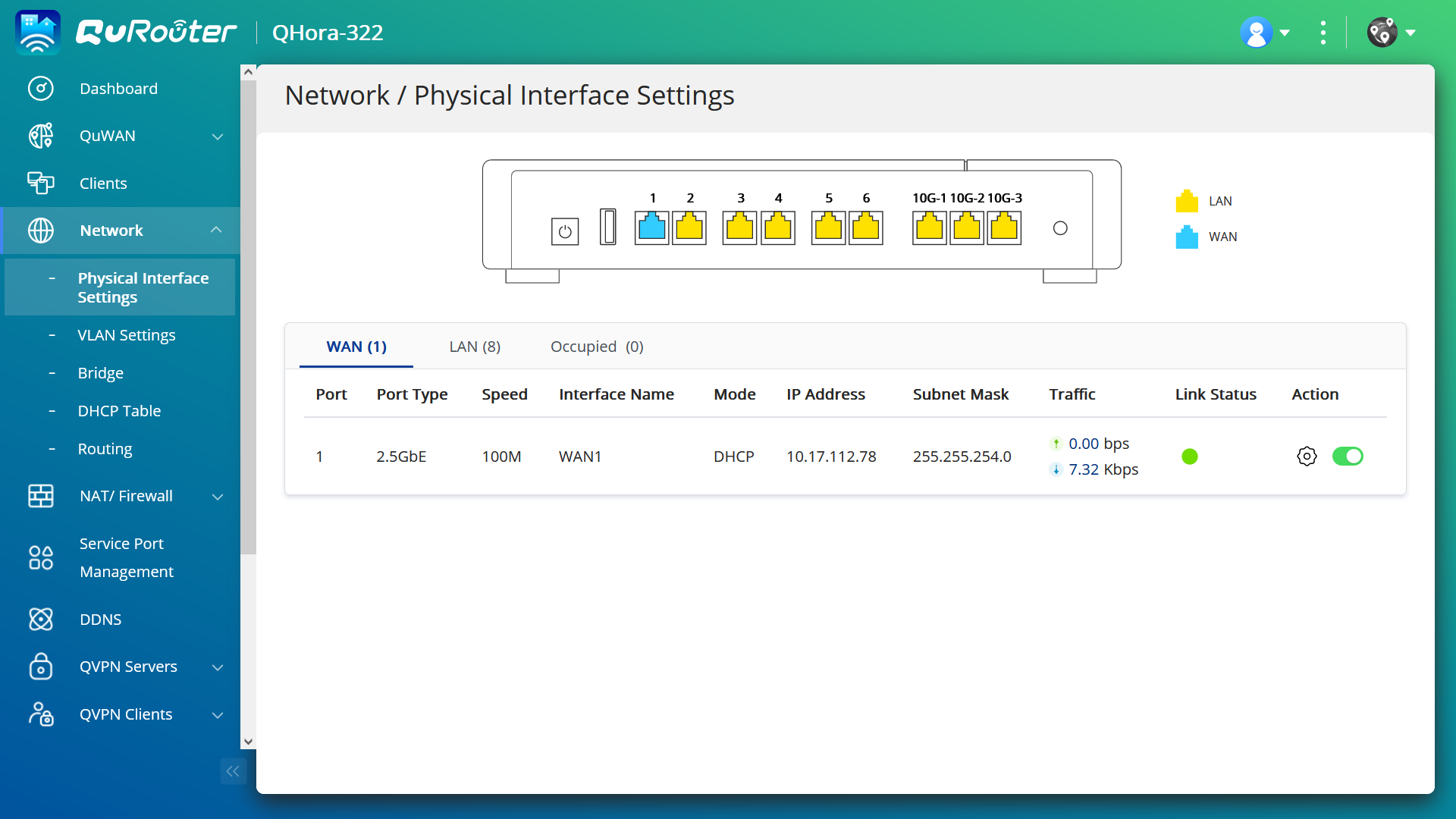 Physical interface 
settings-Dashboard(con’t)
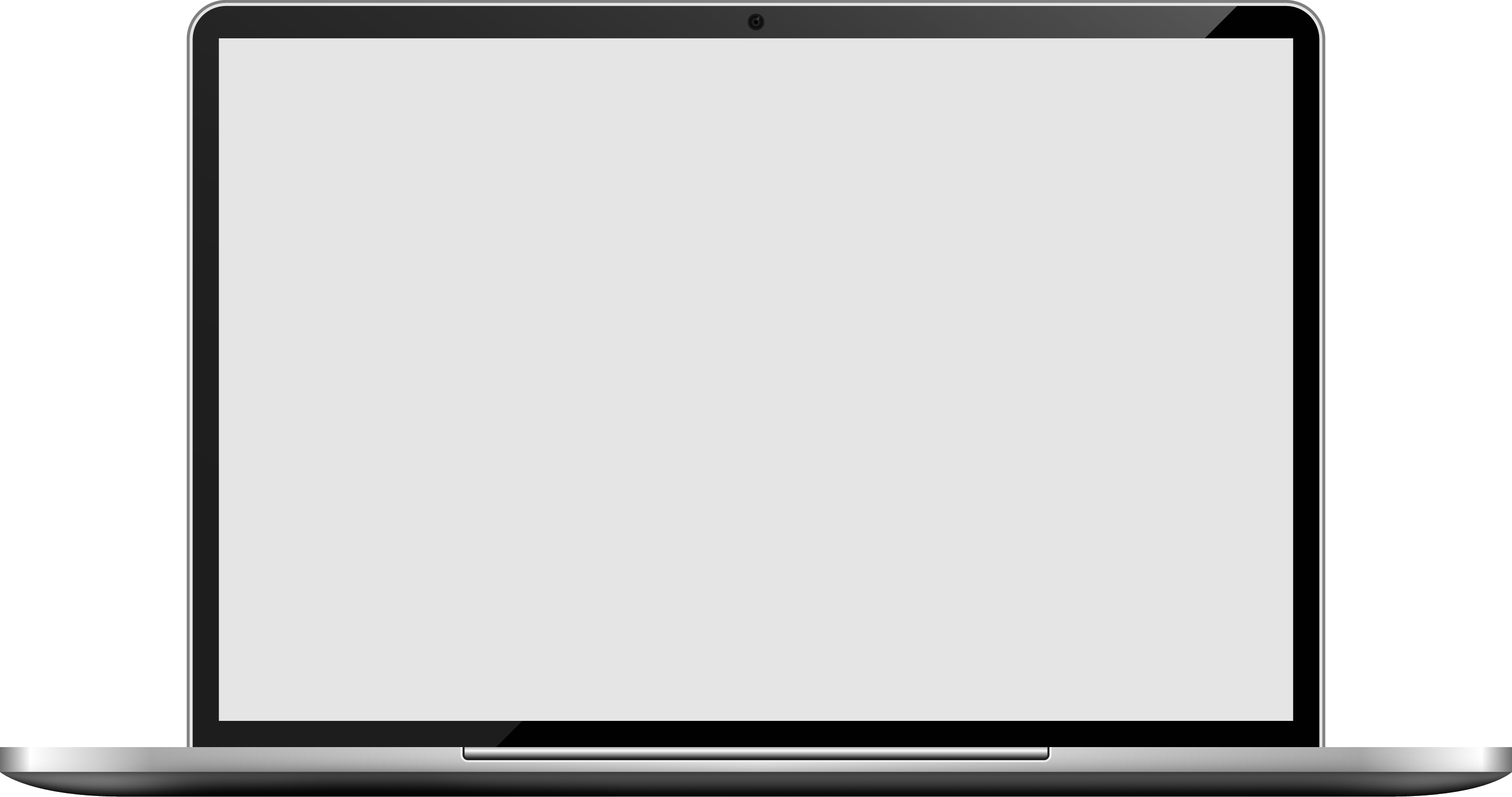 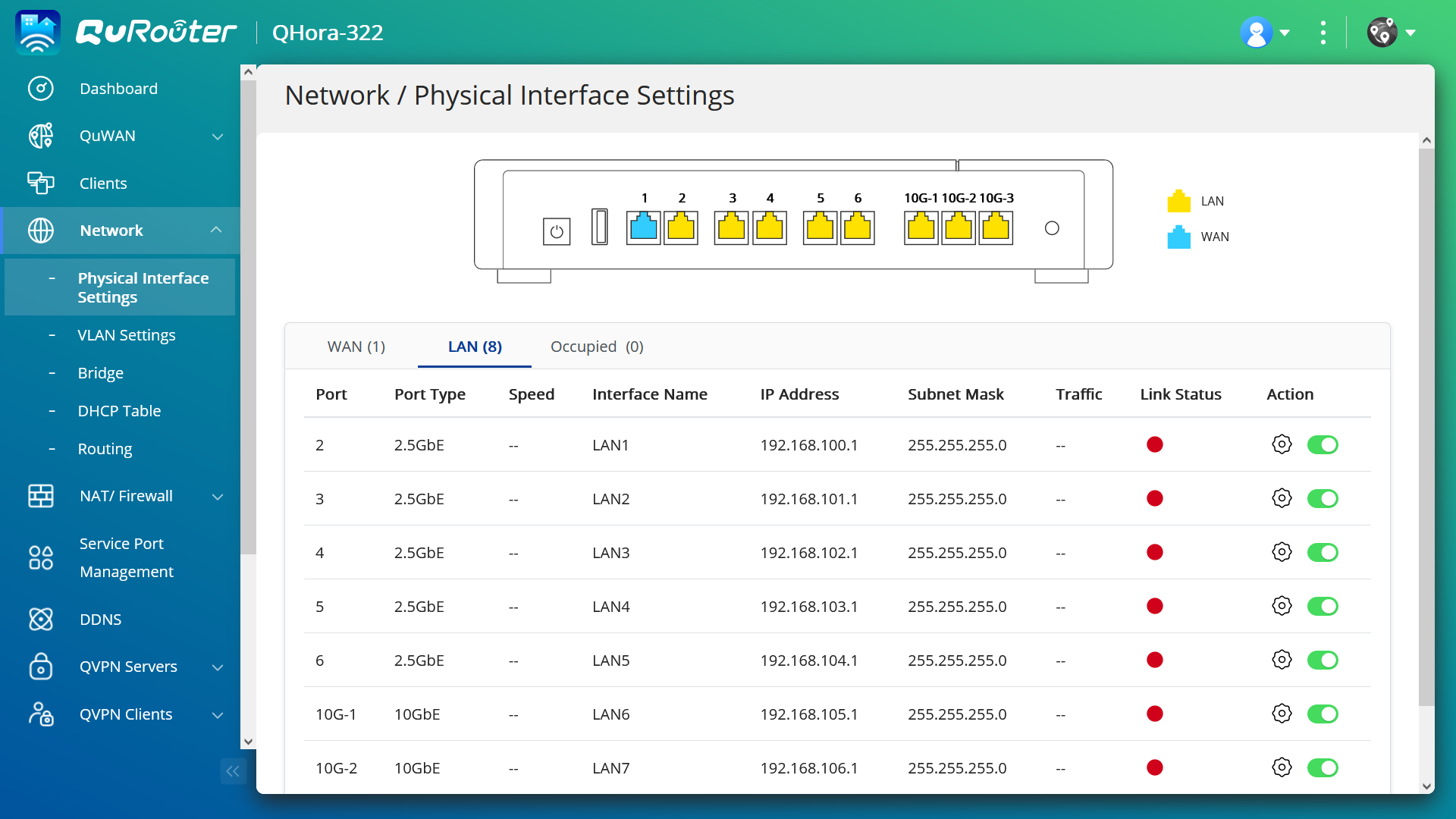 VLAN setting dashboard
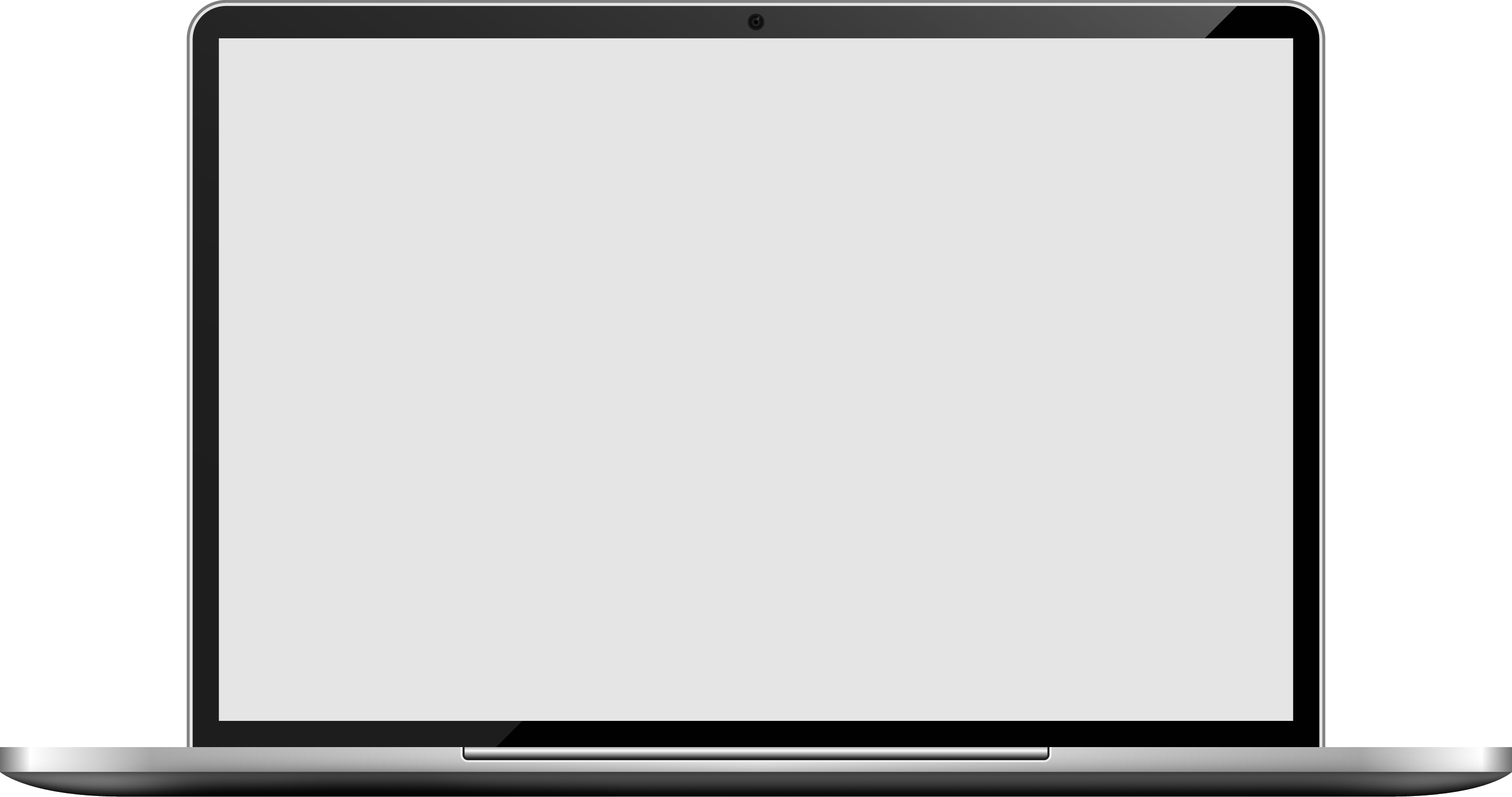 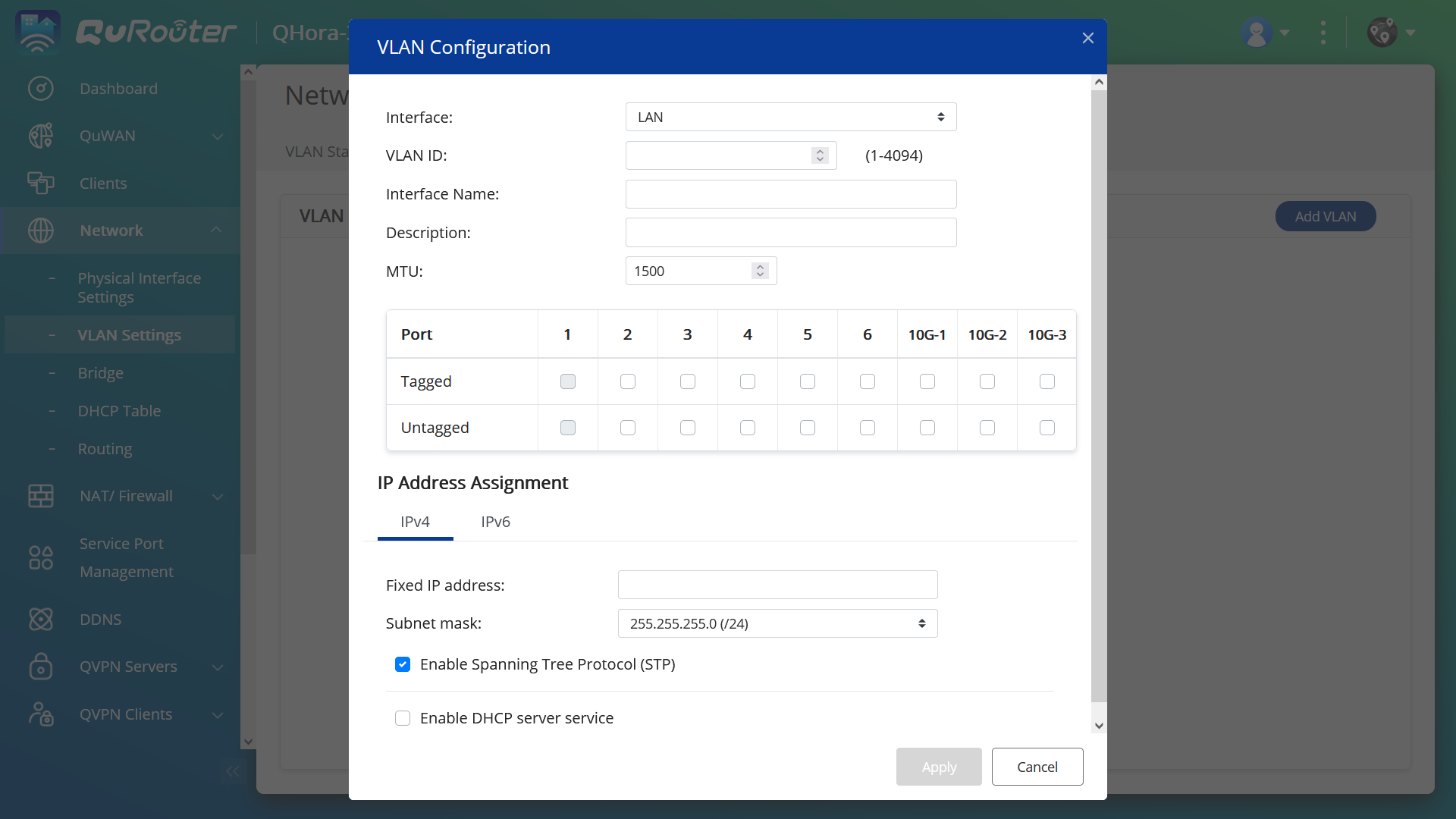 Bridge setting dashboard
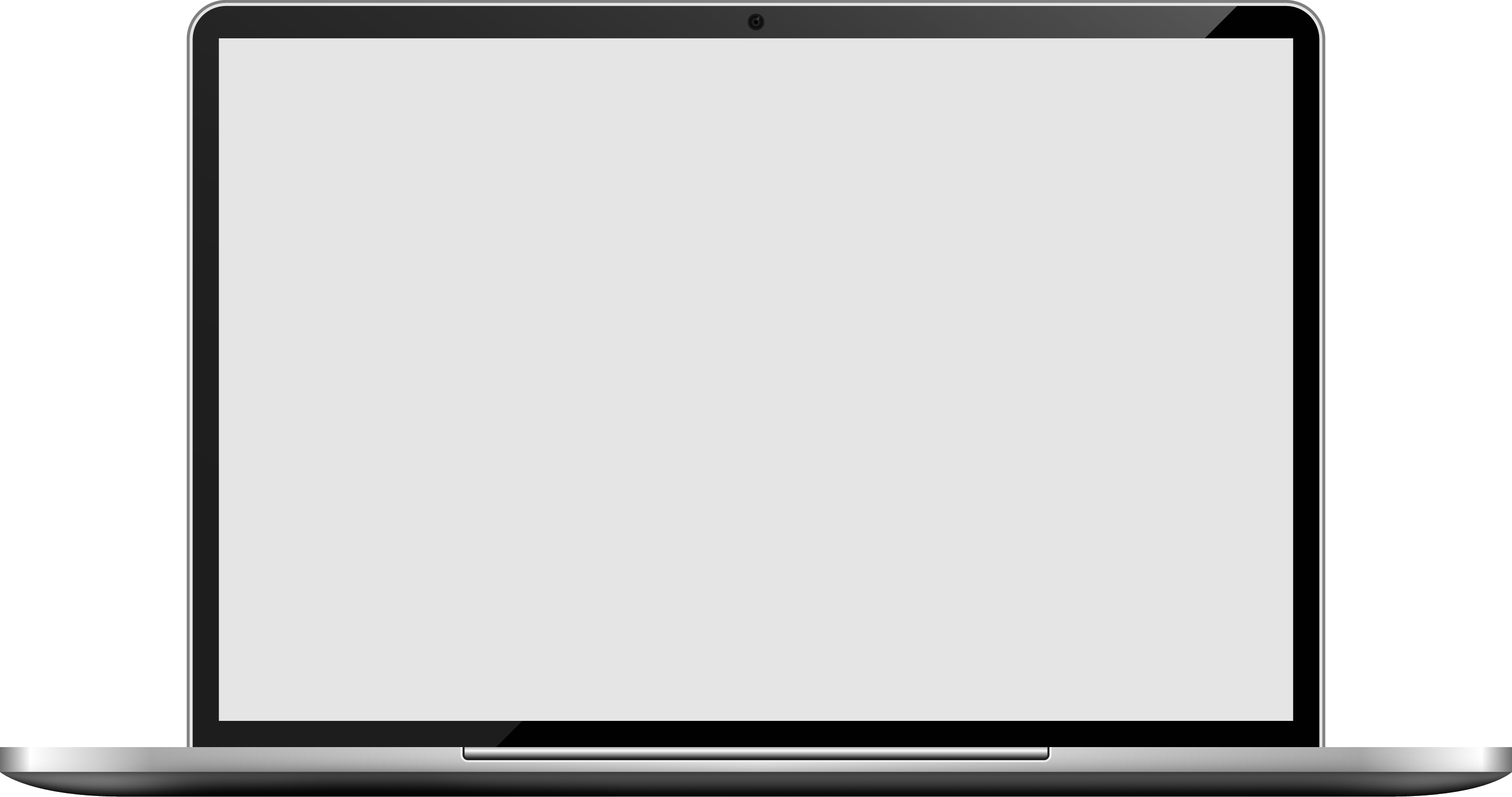 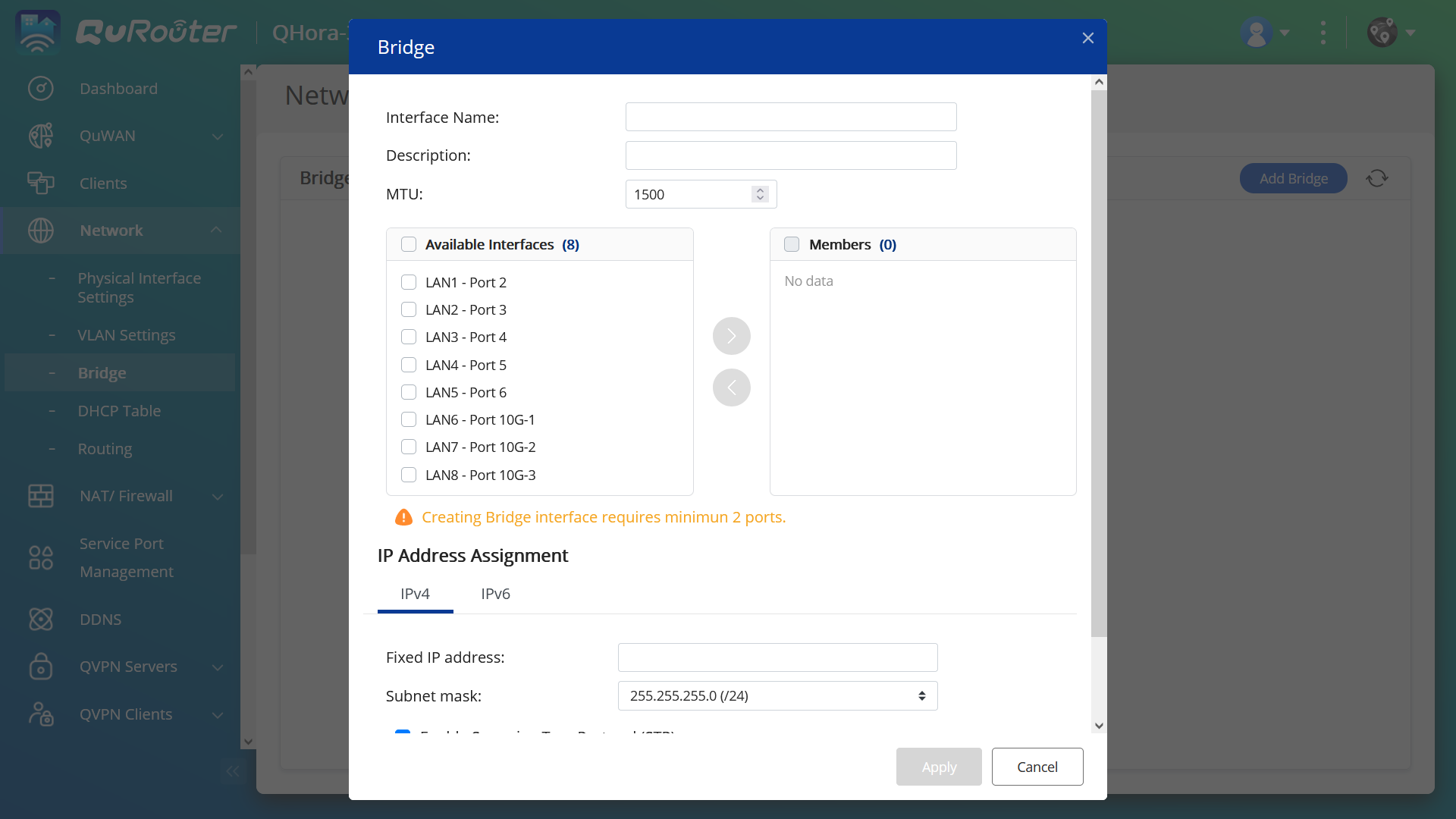 QuWAN makes multiple sites connection much easy
It is an important topic for SMB, Chain stores to make secure connections between each other
SMB
Chain store
Multiple stores and need make sure the connection with HQ is always working, security is also a topic
Less high networking performance needed, usually it only need make sure POS can connect with HQ, do data sync and backup
It is important to have central management with multiple devices
To deploy a higher-level device in HQ is required
It may setup a store become a hub for region, help for load sharing to HQ
1 or 2 offices need communicate as a office intranet
It has a high-speed NAS storage data in the office
Remote access requirement for employees for connecting back to office network, and need consider about security of connection
Need also think about how to let employees who WFH can easily access office network
QHora-321/322 enrich the QNAP QuWAN router series
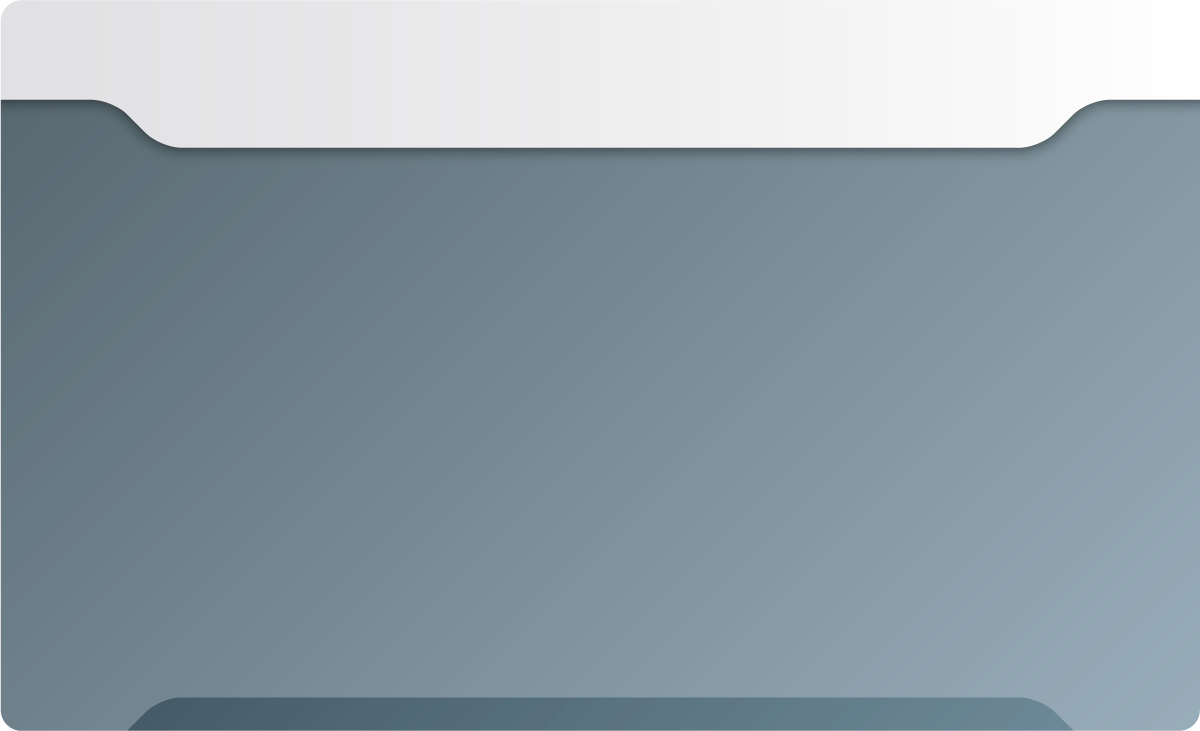 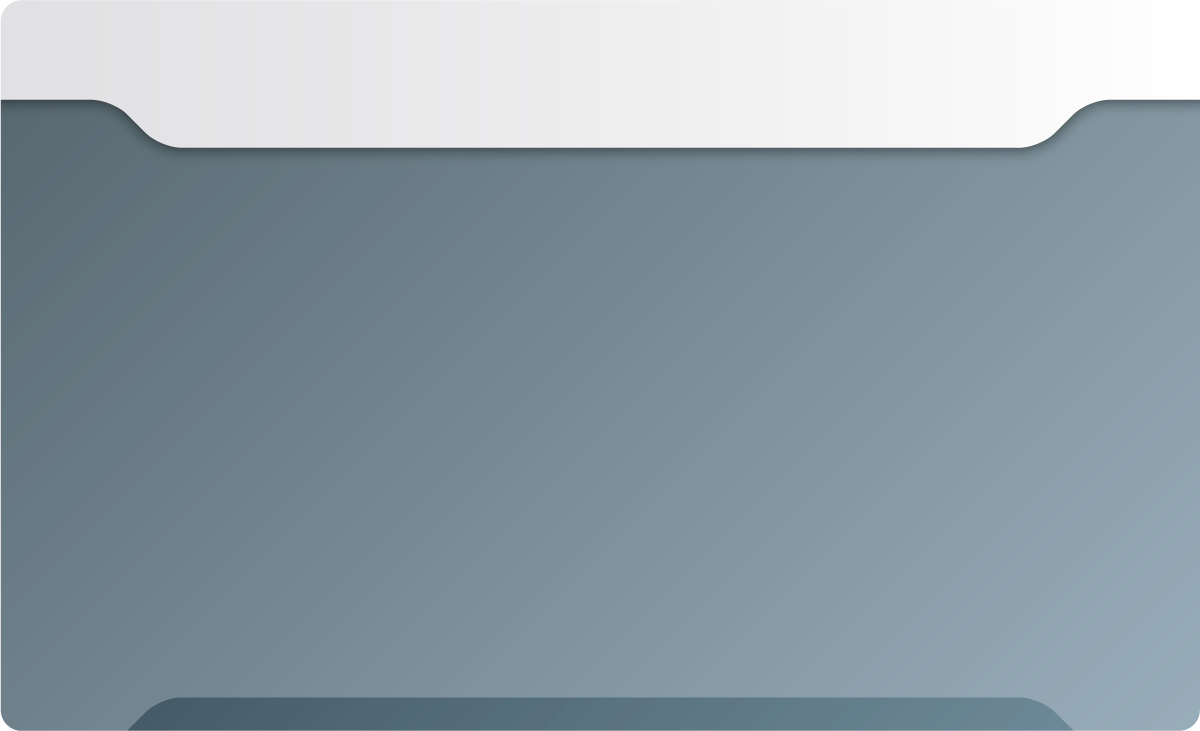 Single SD-WAN high speed router deployment
Multiple SD-WAN high speed router deployment
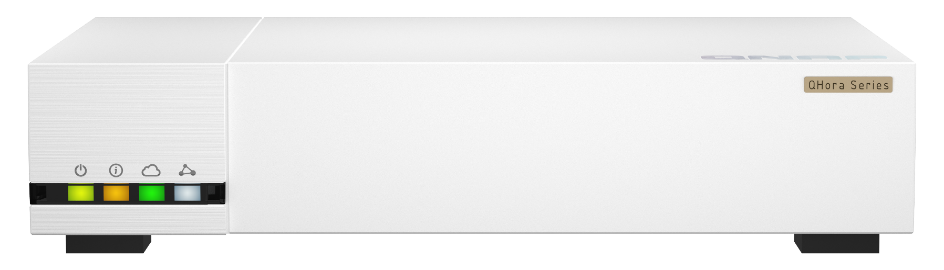 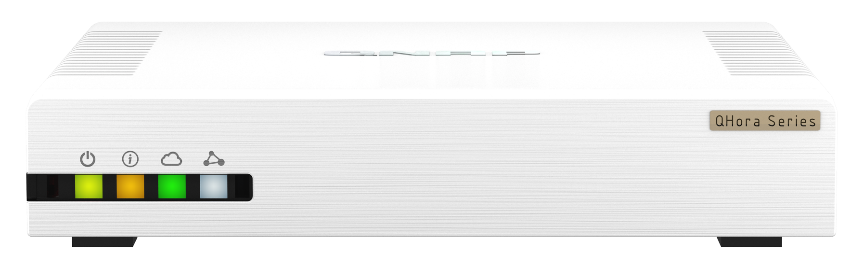 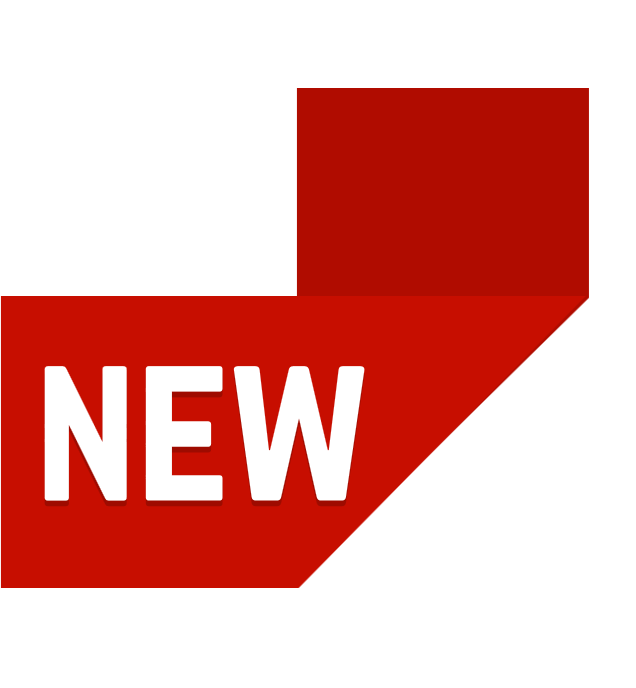 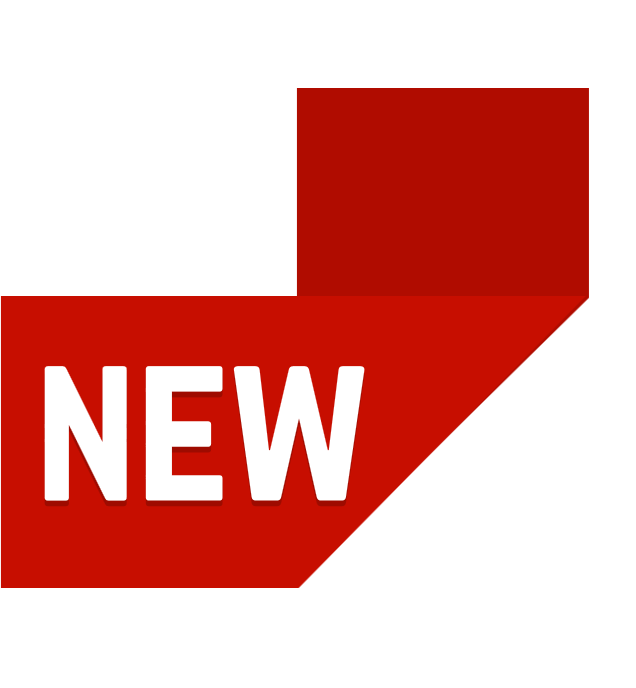 QHora-3223 x 10GbE + 6 x 2.5GbERJ45 +
QuWAN solution
QHora-3216 x 2.5GbE RJ45 + QuWAN solution
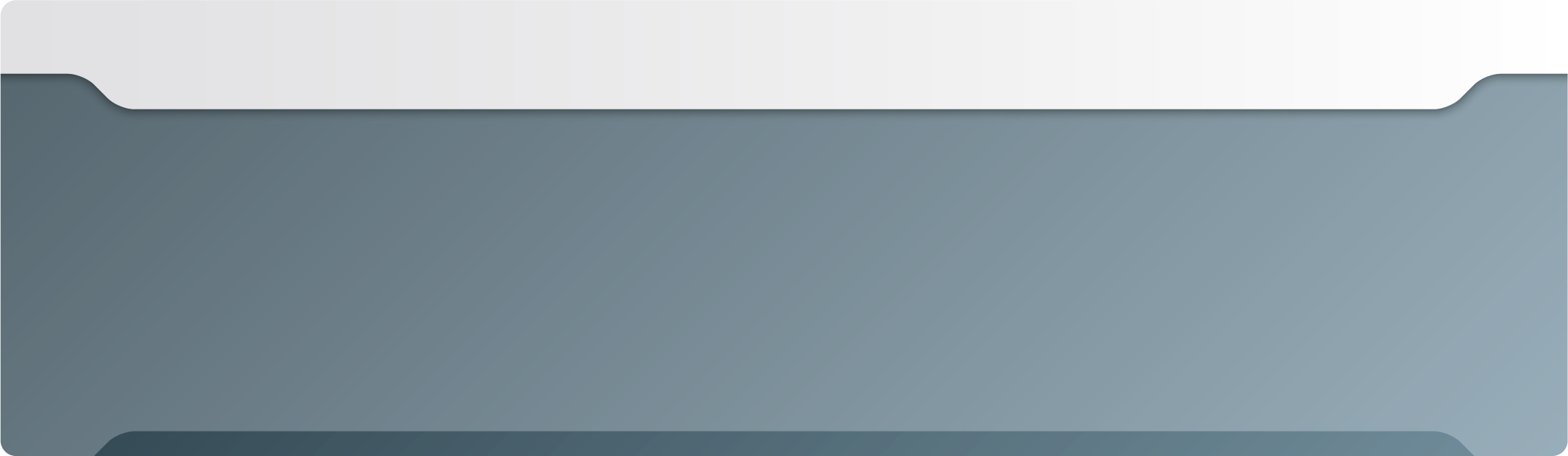 SD-WAN high speed WiFi 6 deployment
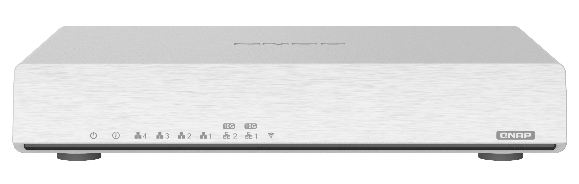 QHora-301W2 x 10GbE + 4 x 1GbE RJ45 +
QuWAN solution
What requirements are going to need for SMB deployment?
Secure network connection is needed for communication, no matter the access back to office from outside, or inside between each office network
Office devices have upgraded their network speed, it must have corresponded router to handle it
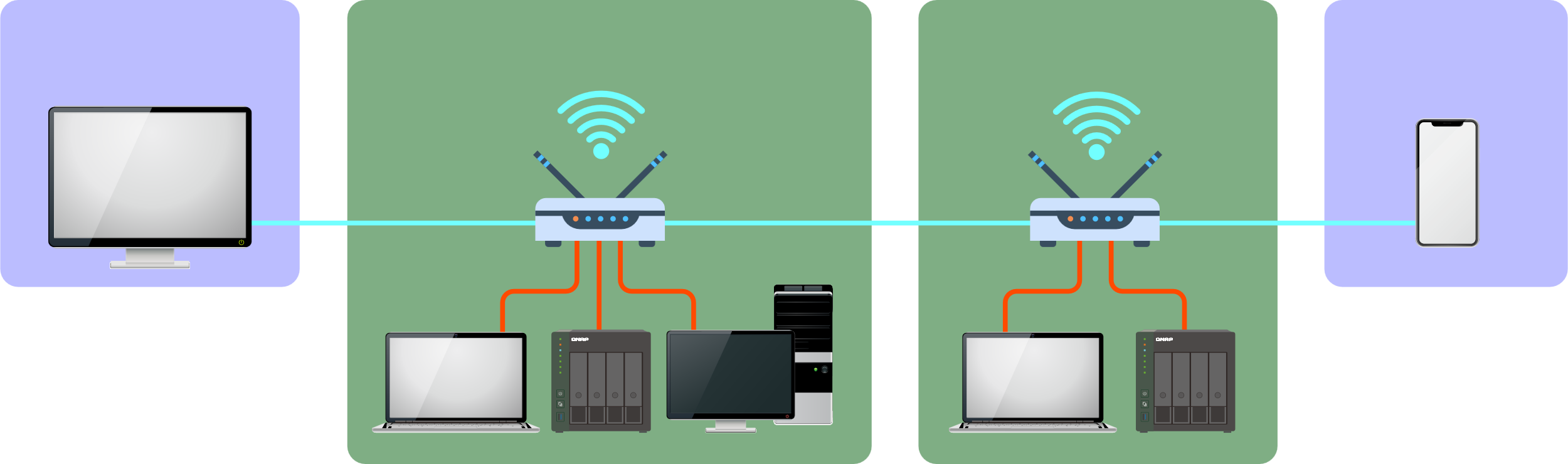 WFH employees
Office1
Office2
Field sales
Secure connection
Secure connection
Secure connection
What is going to change once 
QHora-321/322 join to SMB network?
QuWAN can provide auto VPN connection between each office
QVPN can help to extend to requirement of WFH or remote access needed
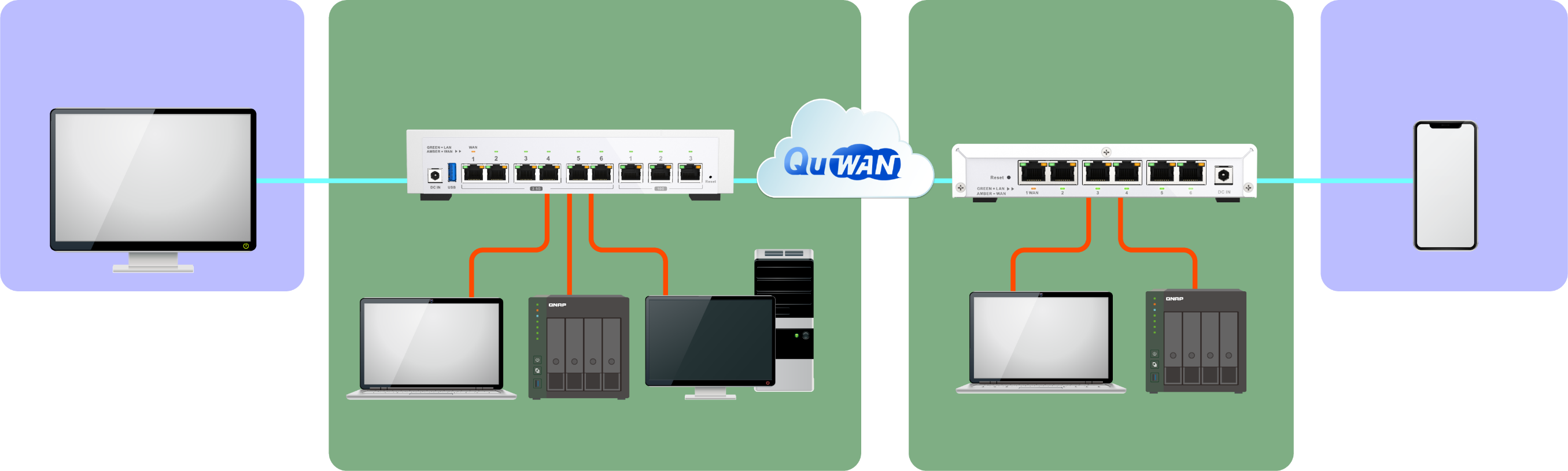 WFH employees
Office1
Office2
Field sales
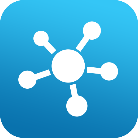 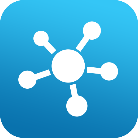 QHora-322
QHora-301W
QVPN
QVPN
2.5GbE
10GbE
10GbE
2.5GbE
2.5GbE
Different QuWAN relate products make more possibility for SMB deployment
With QHora-301W/QMiro-201W can provide additional WiFi connection
Can build up QuWAN mesh connections because they are all belong to QuWAN support products
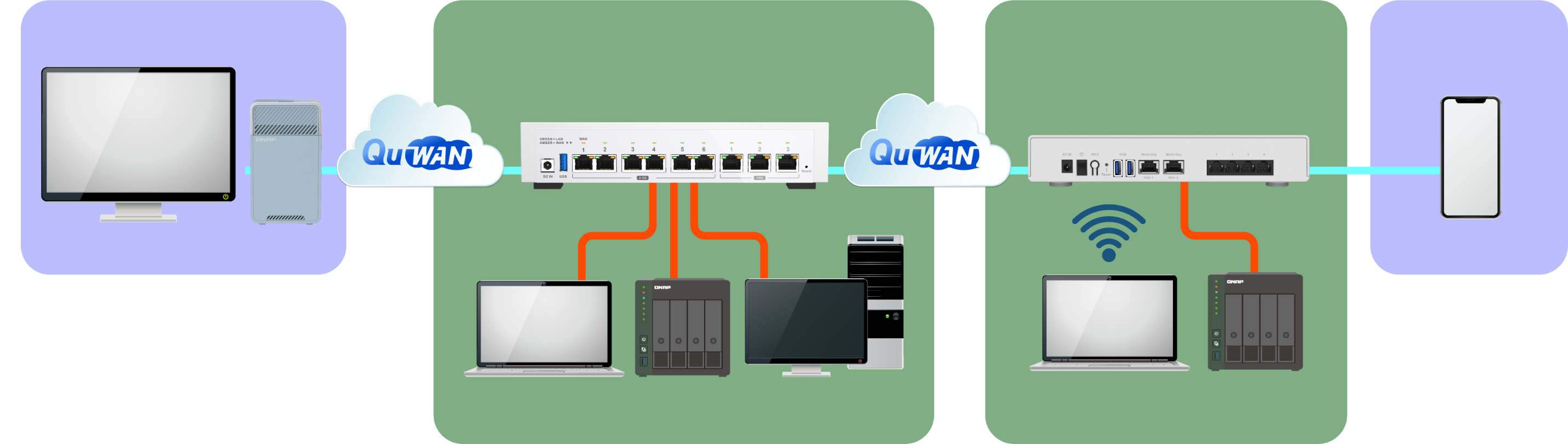 WFH employees
Office1
Office2
Field sales
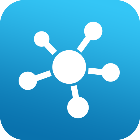 QMiro-201W
QHora-322
QHora-301W
QVPN
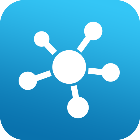 WiFi
2.5GbE
10GbE
10GbE
WiFi
10GbE
What requirements are going to need for Chain stores deployment?
Secure connection connect back to HQ is necessary for each store
Massive deployment
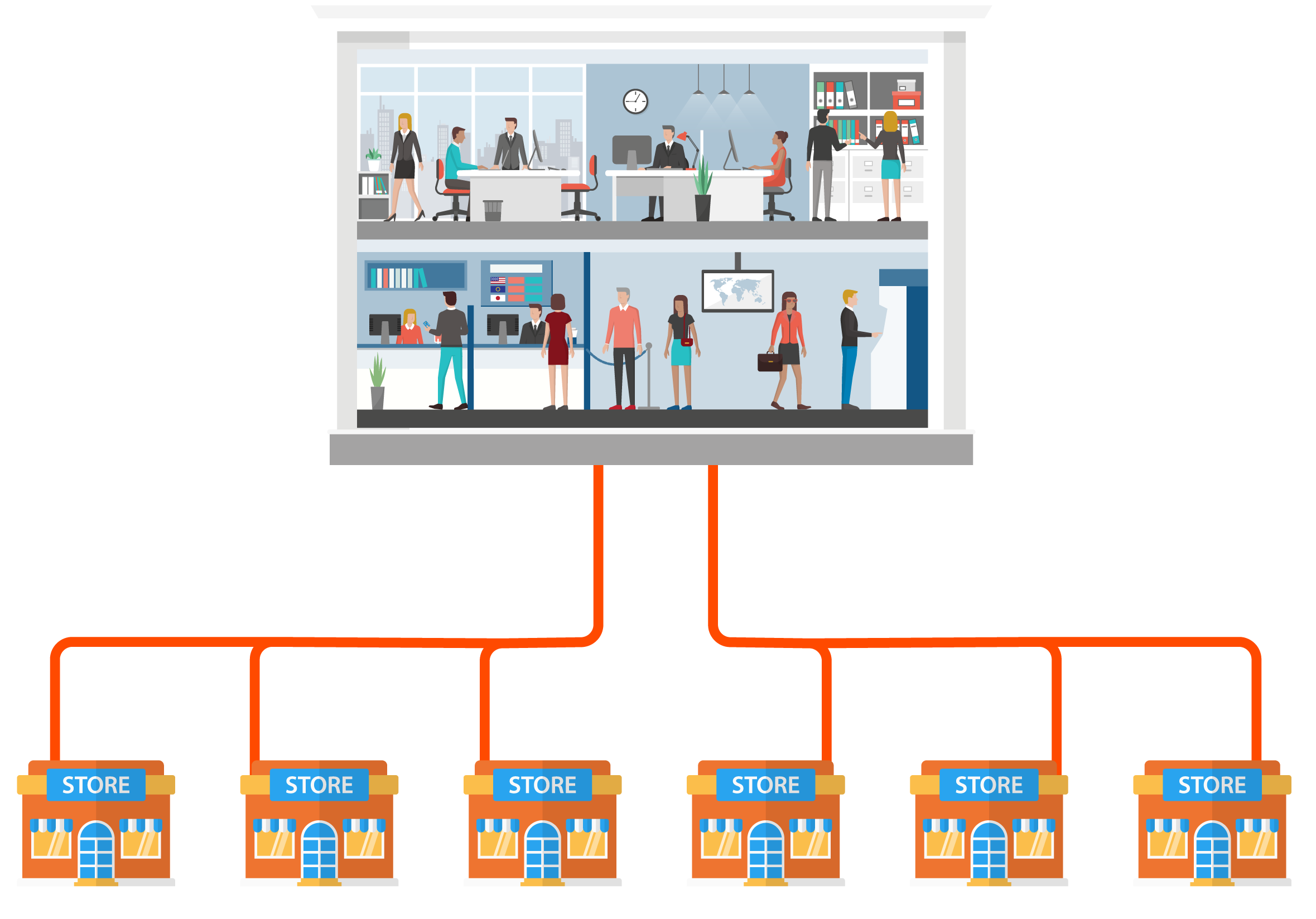 HQ
Secure connection
What is going to change once QHora-321/322 join to Chain stores network?
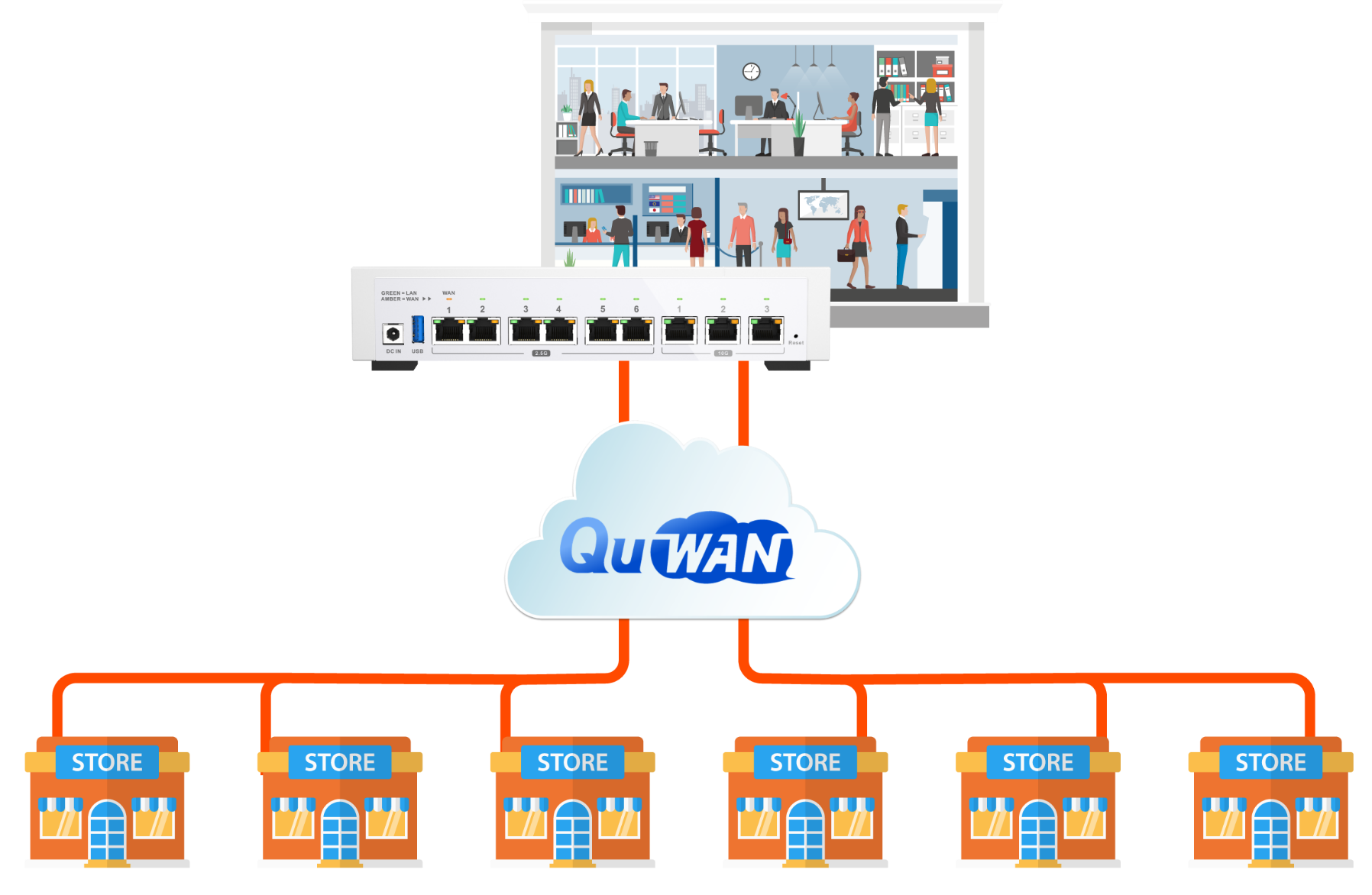 QuWAN can make network between HQ and store become a secure and encrypt intranet
Can manage all QuWAN devices from cloud
HQ
QHora-322
Can have different deployment for specific deployment to dedicate store by using QuWAN relate products
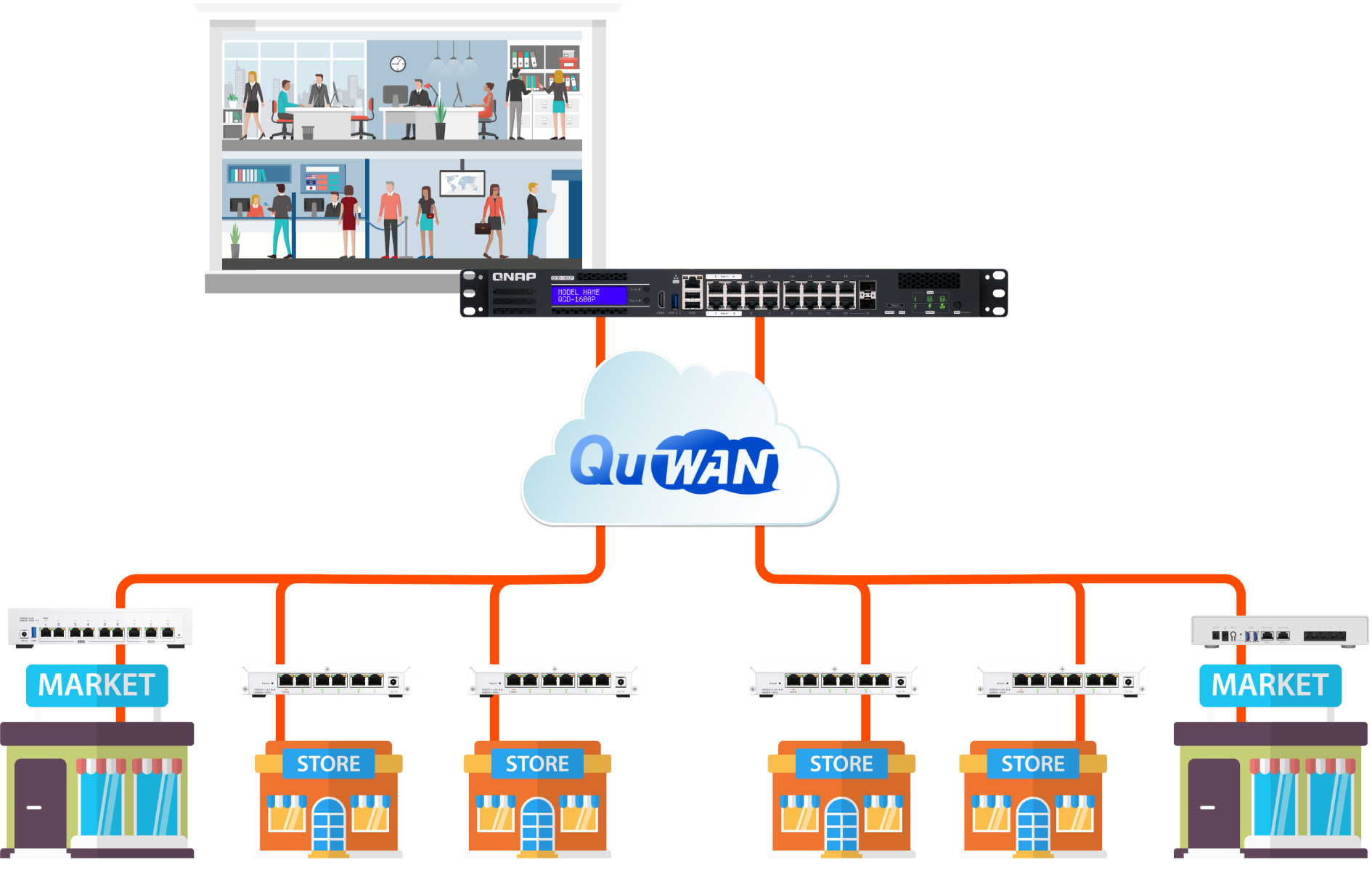 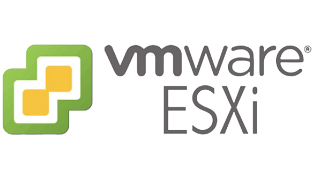 It can choose using QHora-322 for larger store
It can choose QHora-301W for the store need WiFi deployment
It can deploy high-end device at HQ to providing much powerful process
HQ
QGD-1600P
QHora-322
QHora-301W
QHora-321
QHora-321
QHora-321
QHora-321
Dist large store
Store with WiFi service
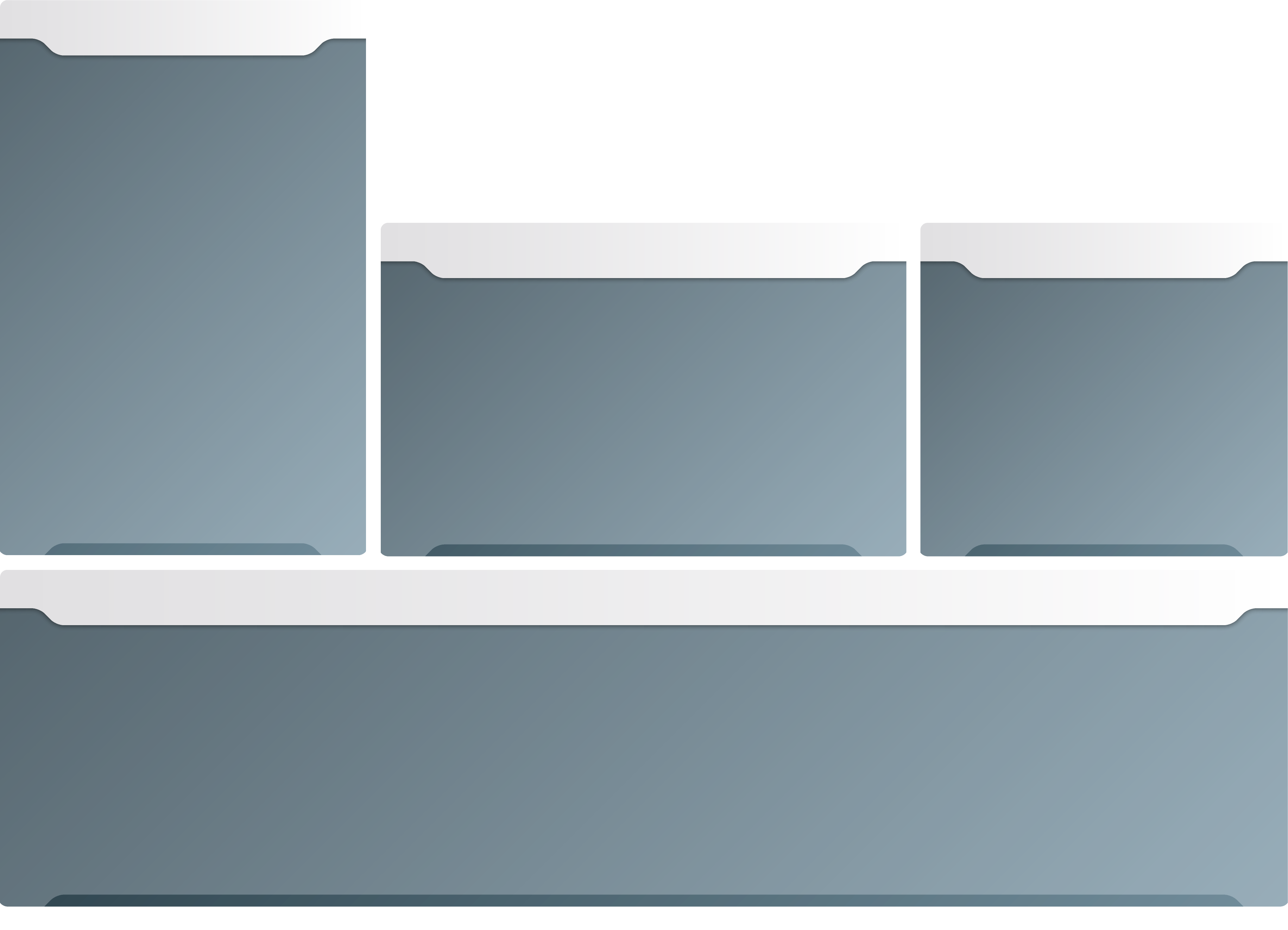 SMB/SB Router
It makes QuWAN more possibility now because QHora-321/322 become part of it
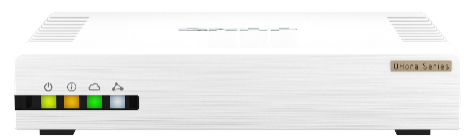 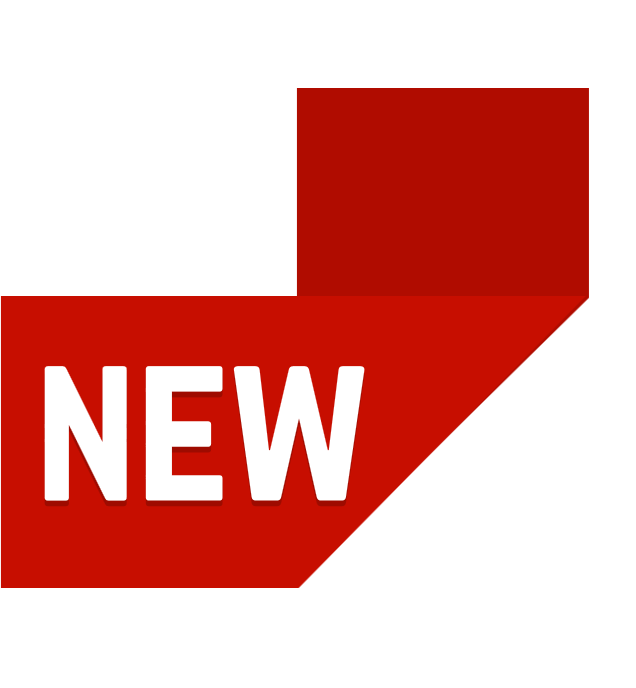 QHora-321
Home WiFi mesh router
QuWAN vRouter
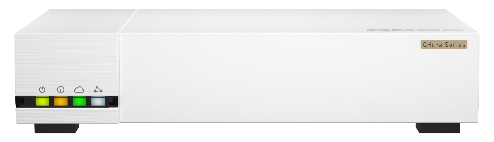 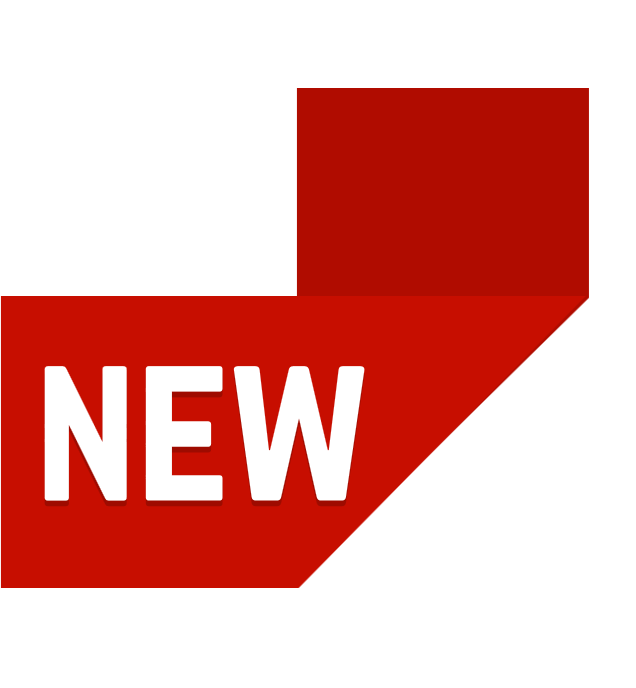 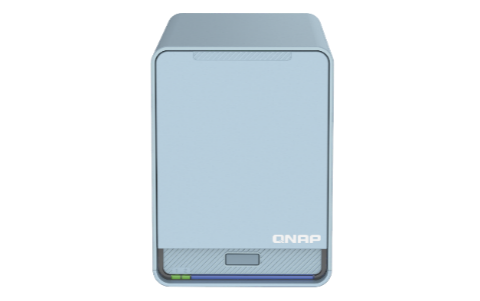 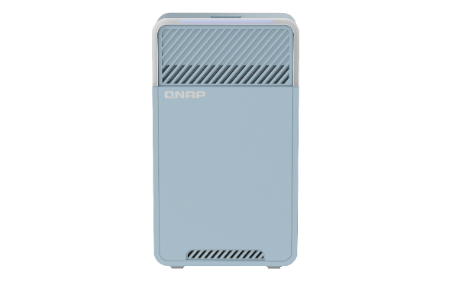 QHora-322
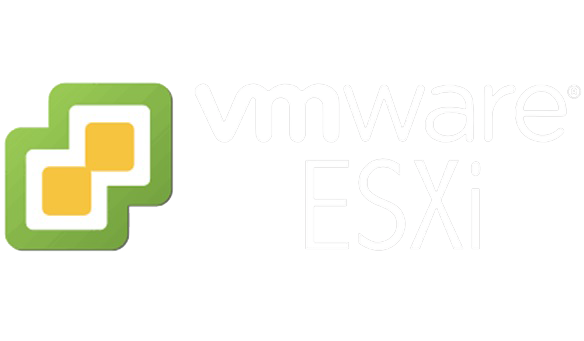 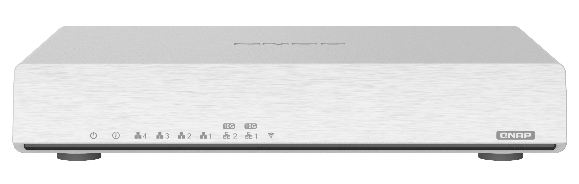 QHora-301W
QMiroPlus-201W
QMiro-201W
QNAP Products support QuWAN
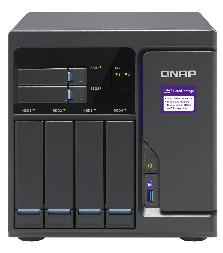 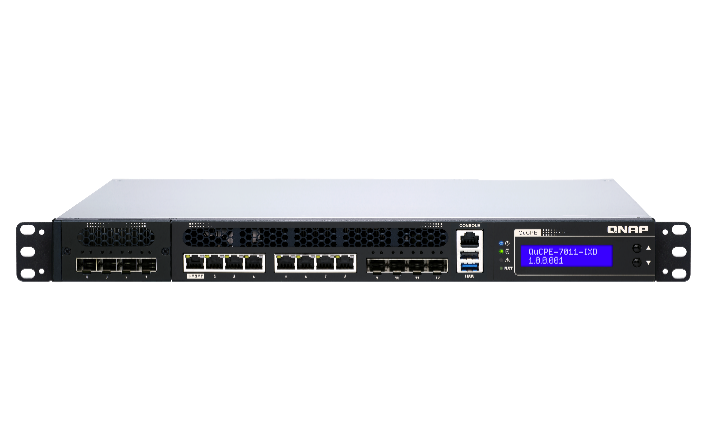 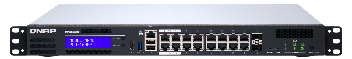 QNAP NAS series
QNAP QGD smart switch series
QNAP QuCPE Virtualization Equipment
Massive VPNs
QHora-321/322 improve the number of VPN tunnel up to enterprise level
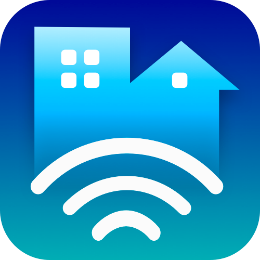 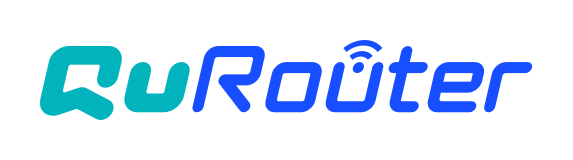 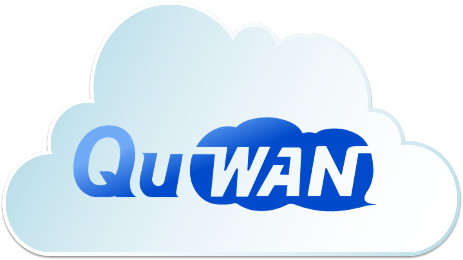 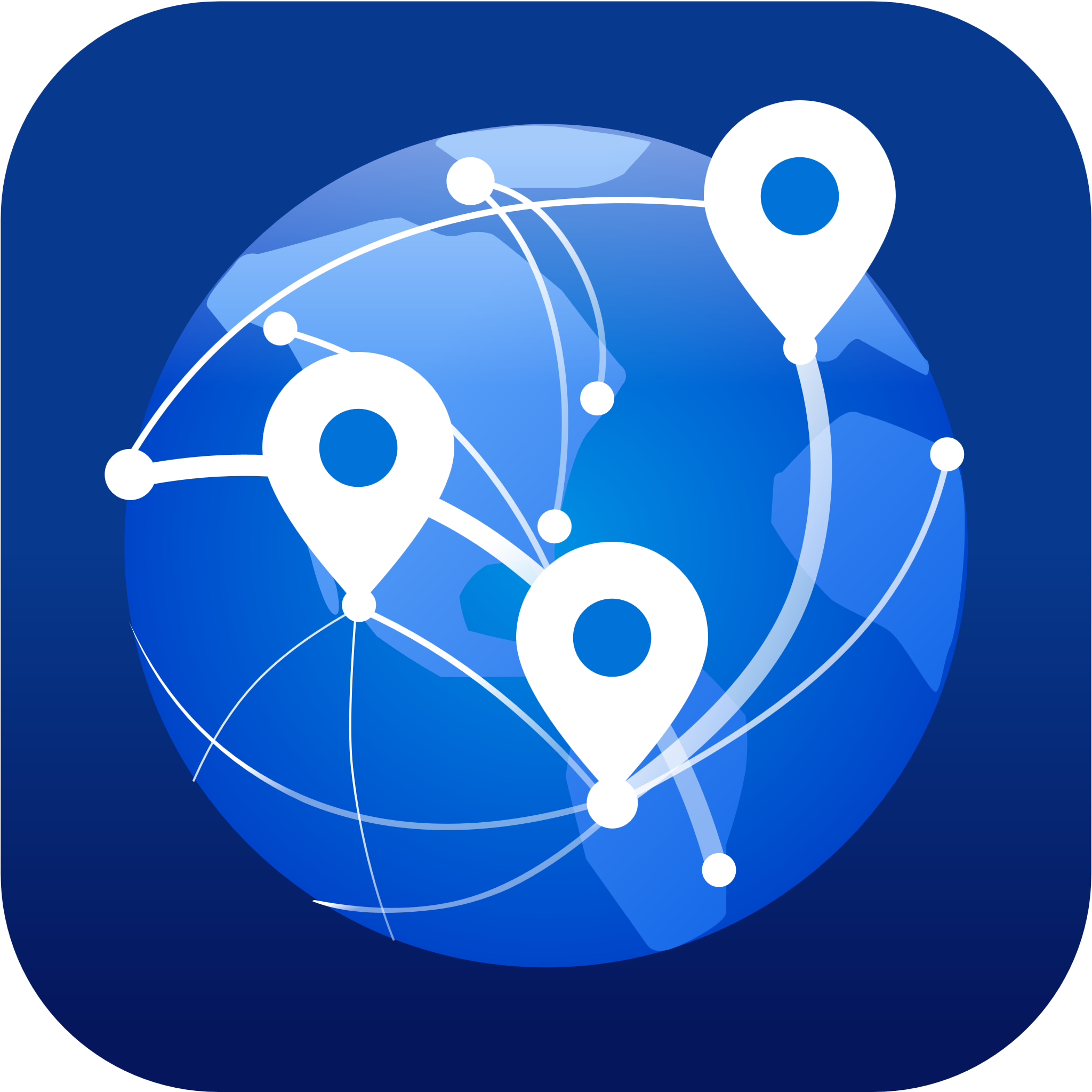 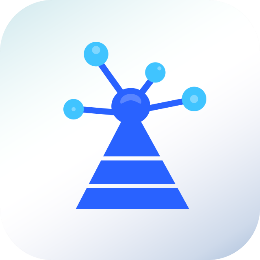 QVPN
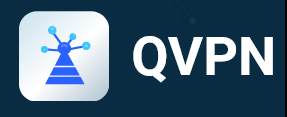 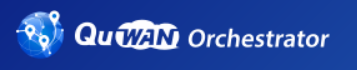 HW  SPEC
QHora-321 panel
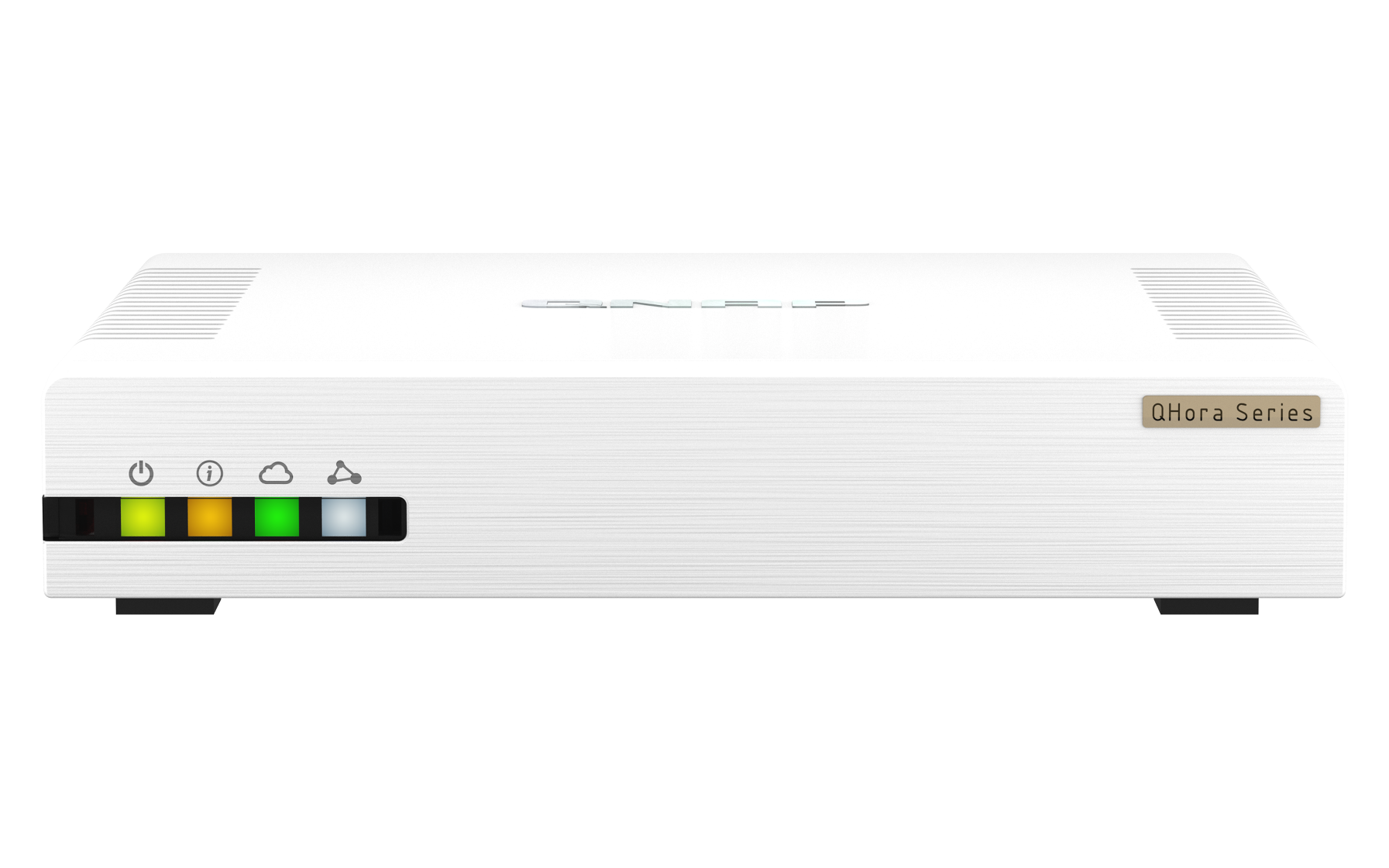 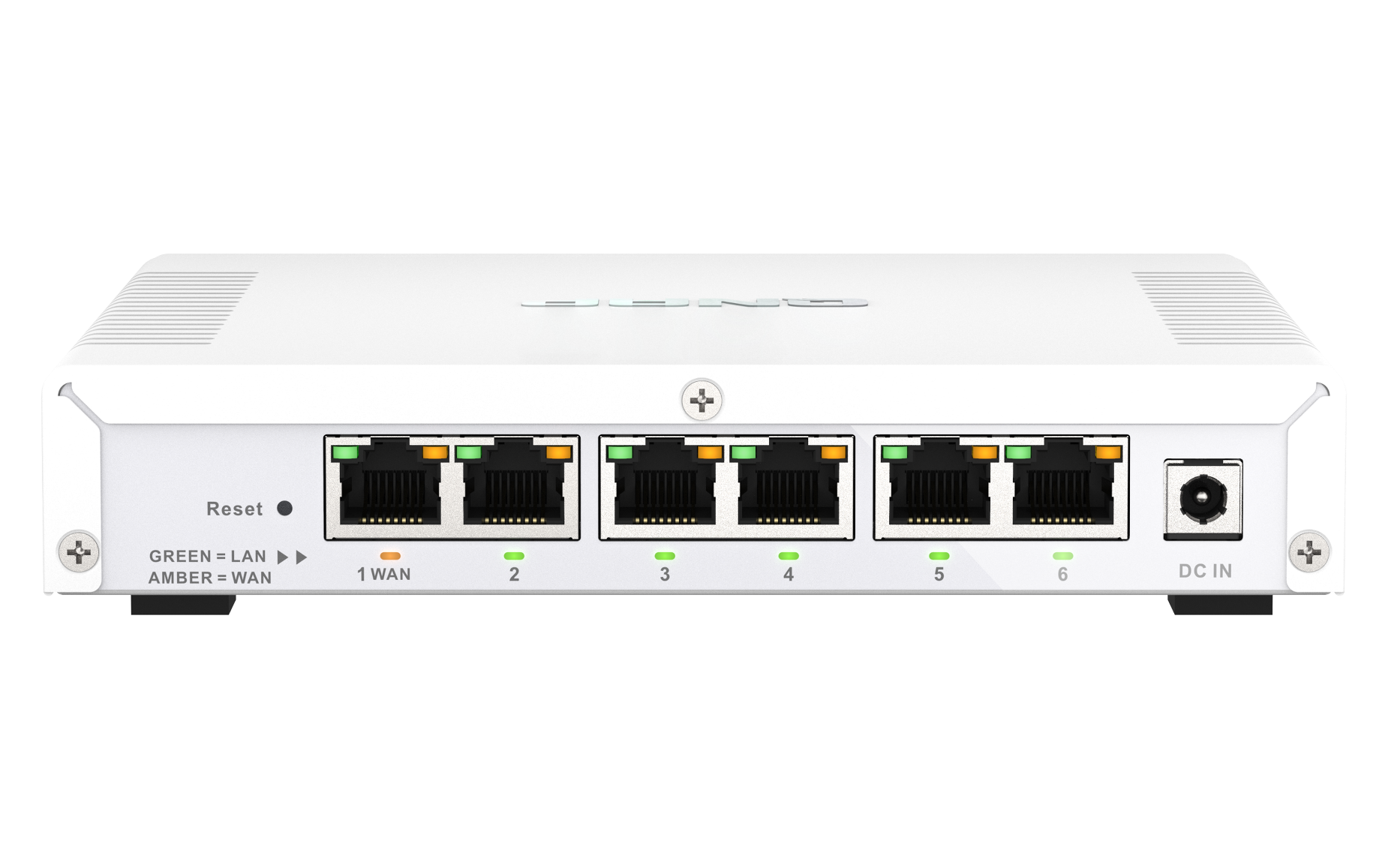 6x2.5 GbE RJ45
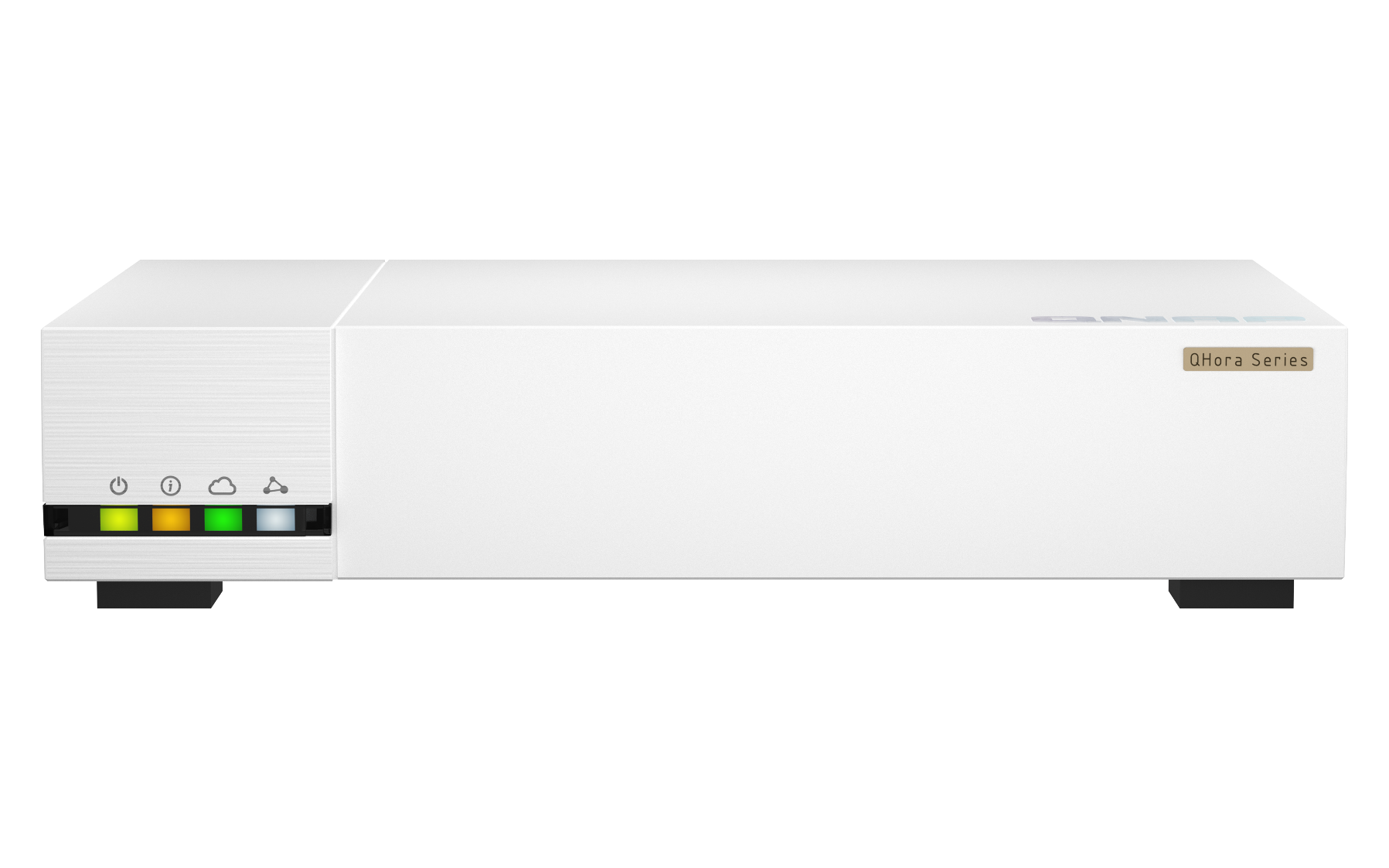 QHora-322 panel
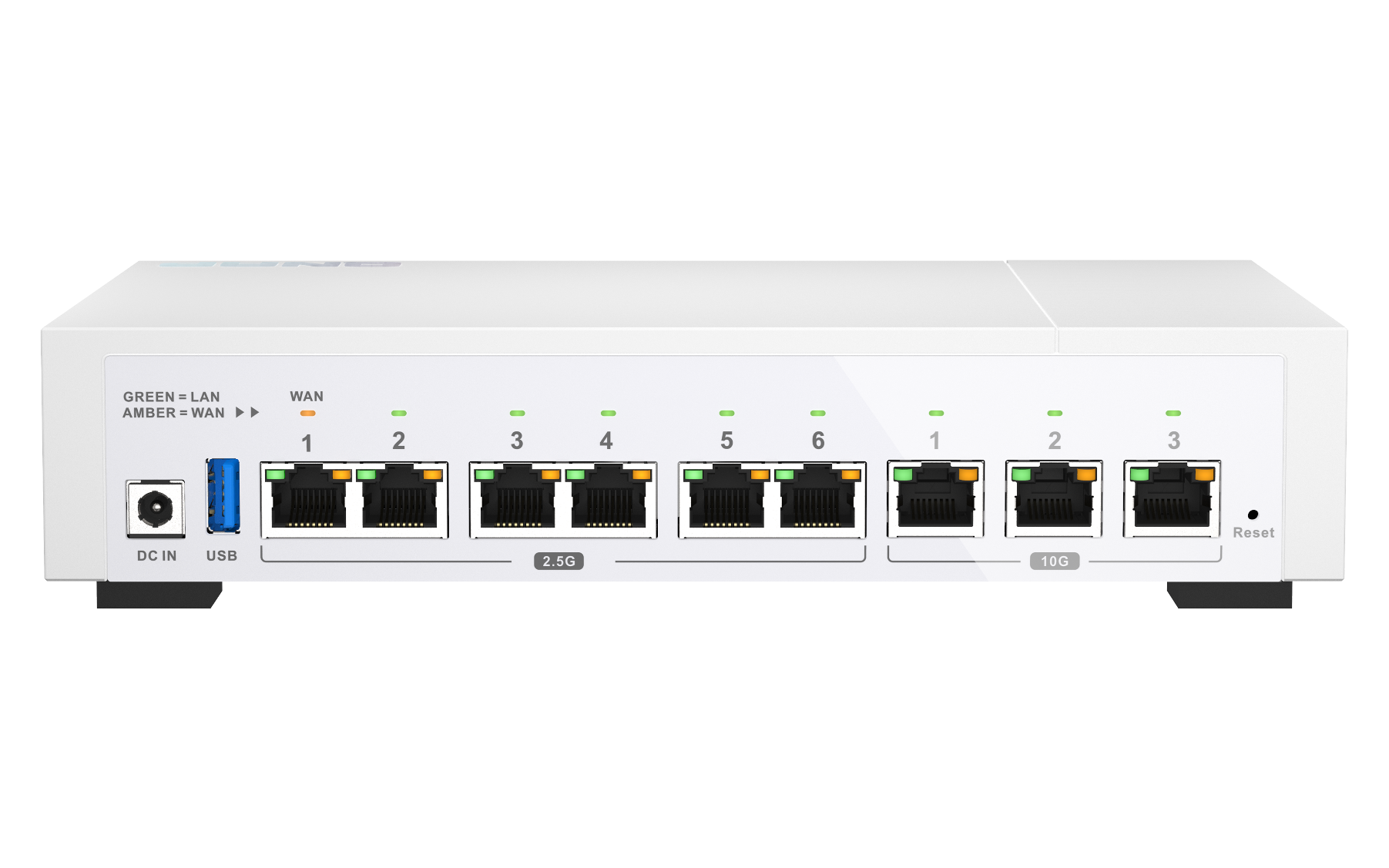 6x2.5GbE RJ45
3x10GbE RJ45
LED-Front panel device status
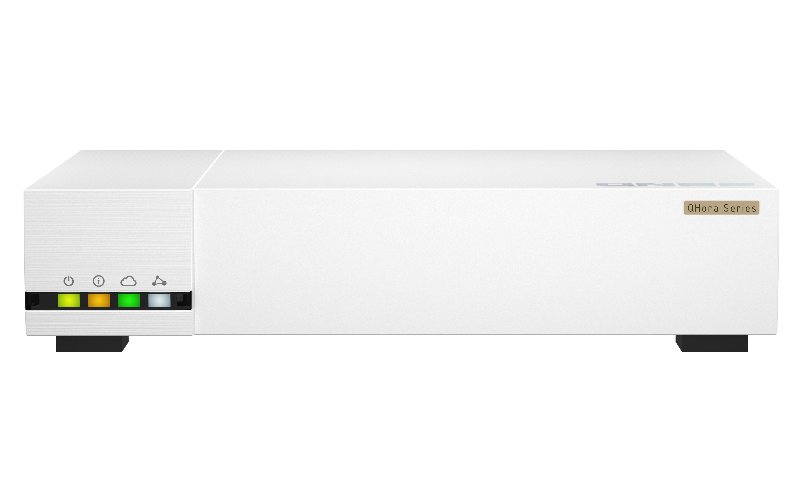 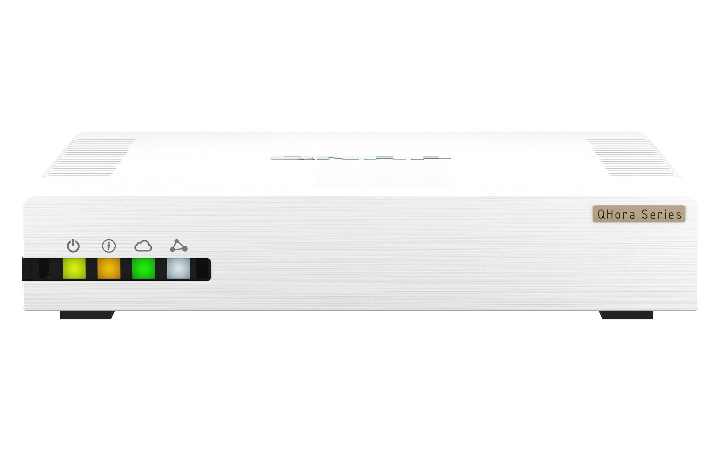 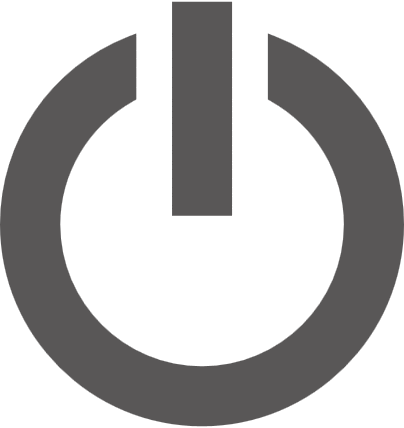 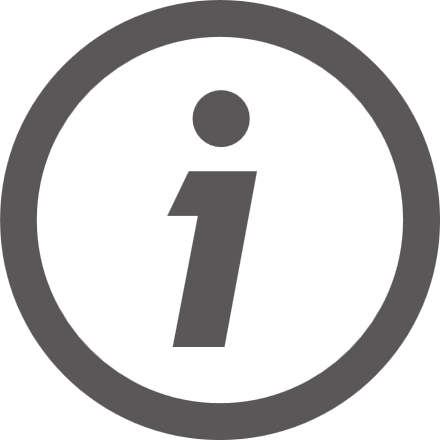 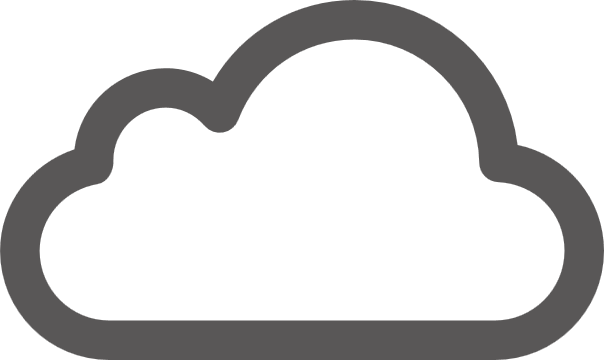 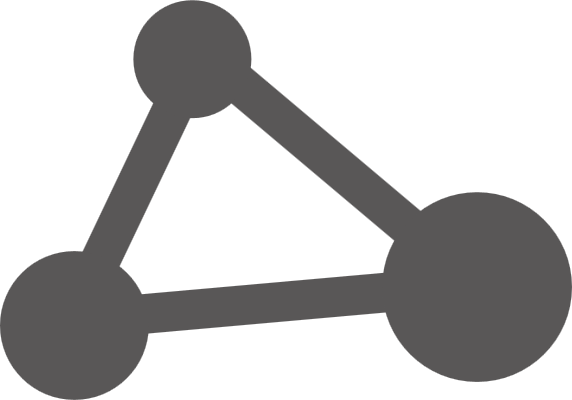 LED-Interface indicator and port status
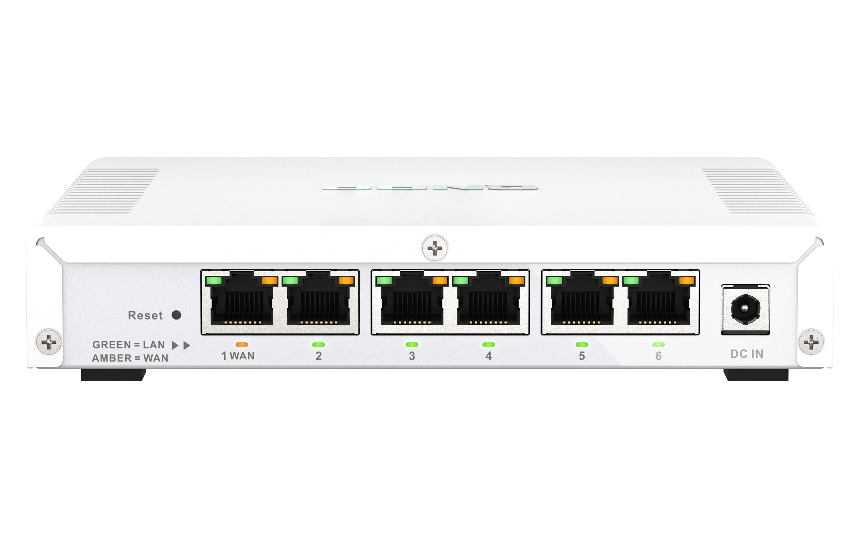 Interface indicator
QHora-321 RJ45 port LED behavior
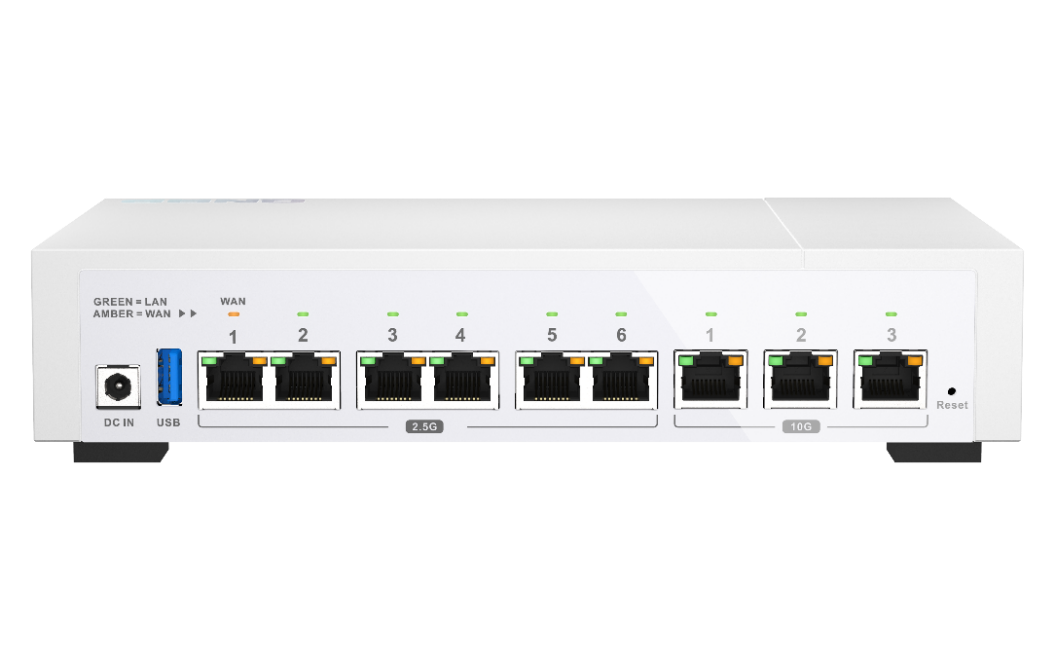 QHora-322 RJ45 port LED behavior
QHora selection guide
Which QHora is suitable for my deployment?
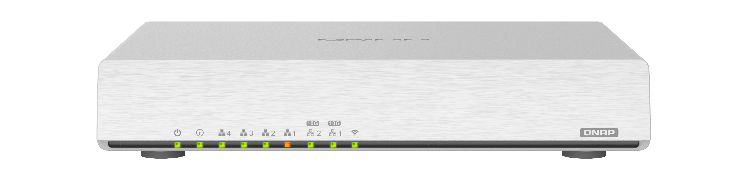 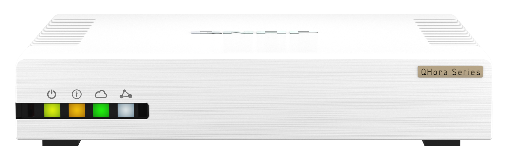 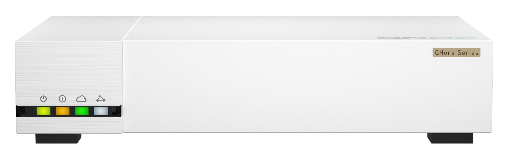 Note: based on the lab test with iperf, the result may be different based on real network deploy at your place.
Copyright© 2022 QNAP Systems, Inc. All rights reserved. QNAP® and other names of QNAP Products are proprietary marks or registered trademarks of QNAP Systems, Inc. Other products and company names mentioned herein are trademarks of their respective holders.​​​​​​​
[Speaker Notes: Software define routing with 10GbE/2.5GbE high speed SD-WAN/Multiple VPN router]